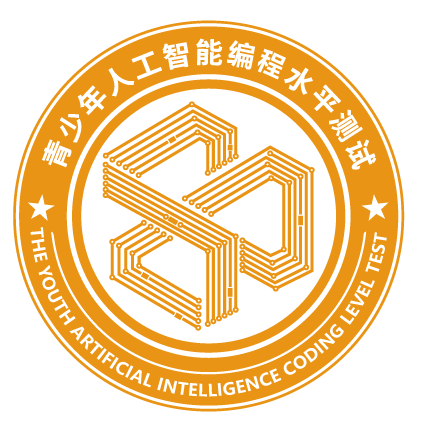 第三课
时   钟
[Speaker Notes: 本PPT模板部分元素使用了幻灯片母版制作。如果需要修改，点击-视图-幻灯片母版-修改；完成后关闭编辑母版即可。]
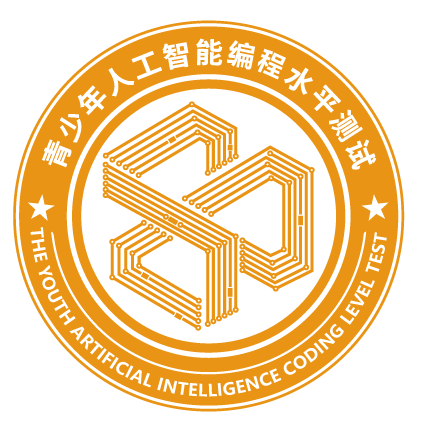 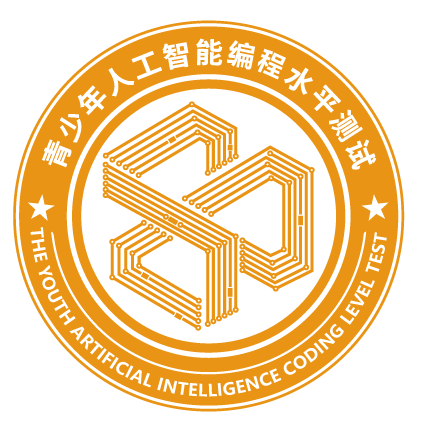 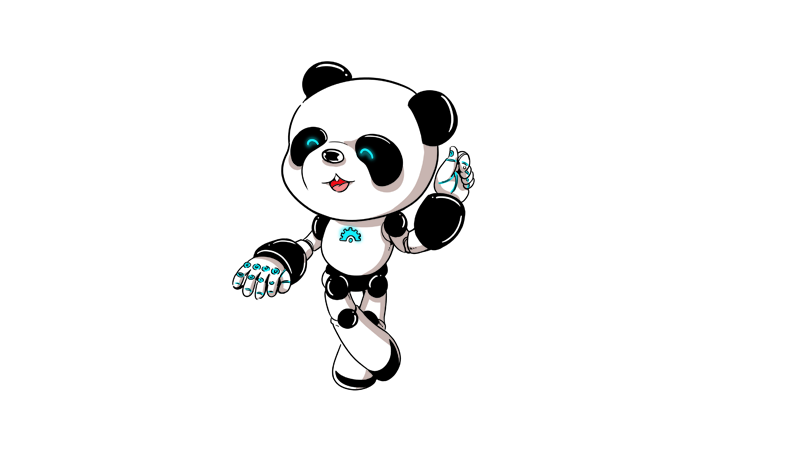 旋转积木？
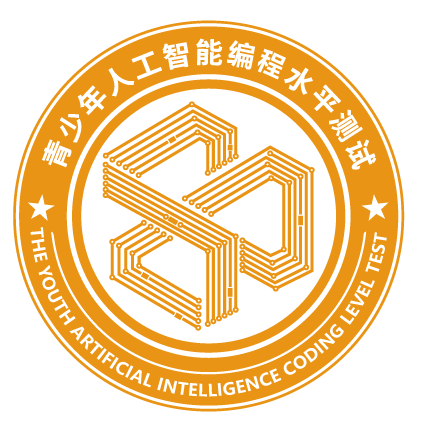 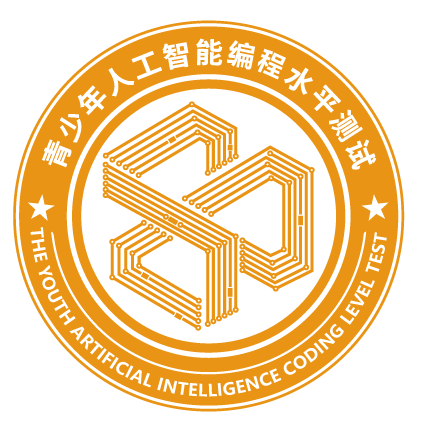 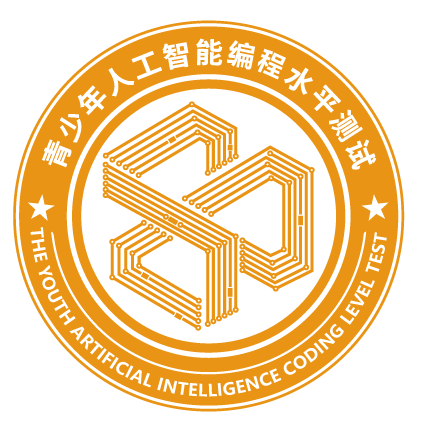 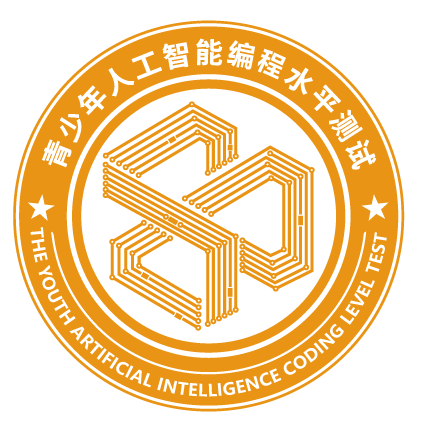 旋转积木
旋转积木也属于运动类积木，分为左转和右转两个积木（见图6.1）。
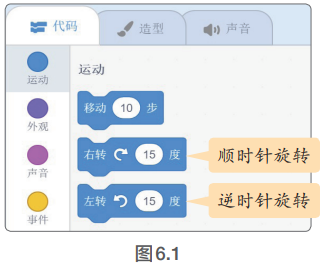 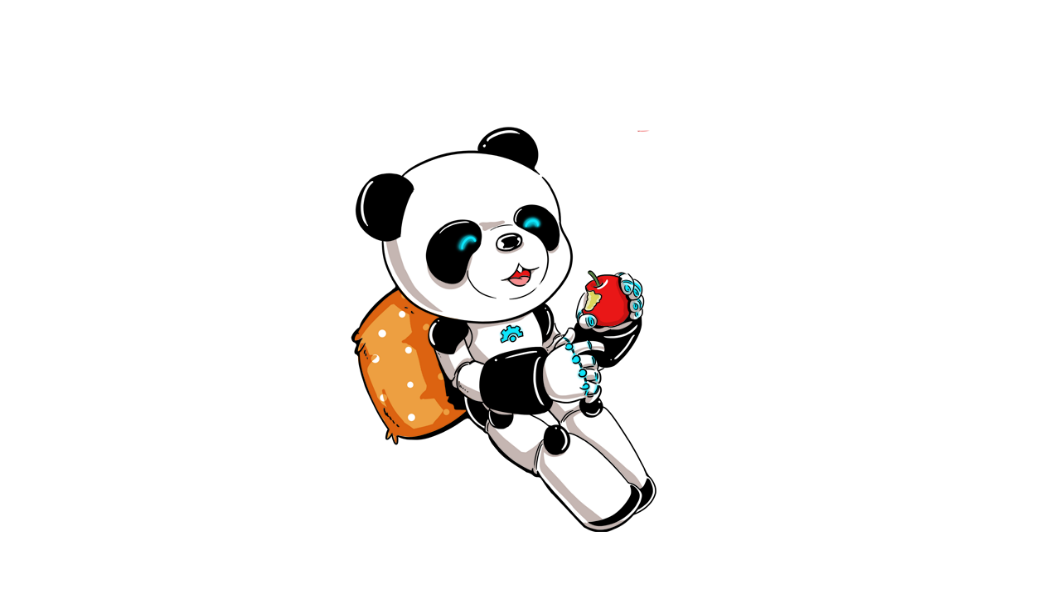 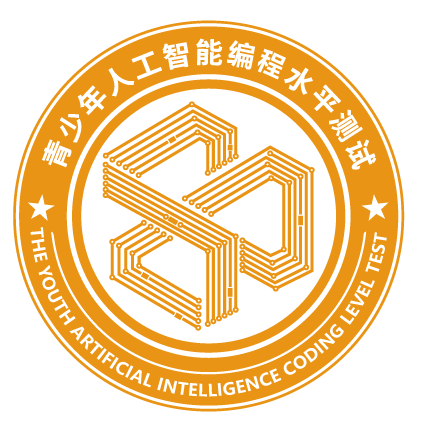 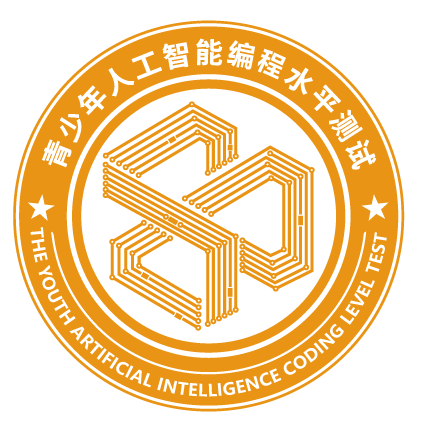 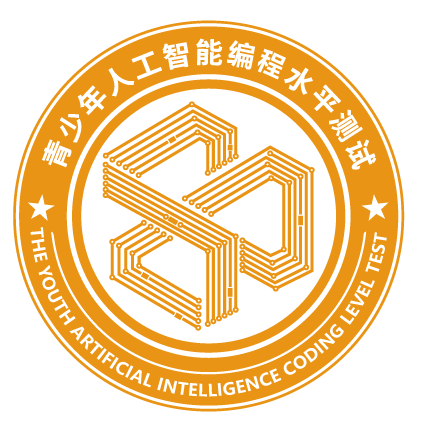 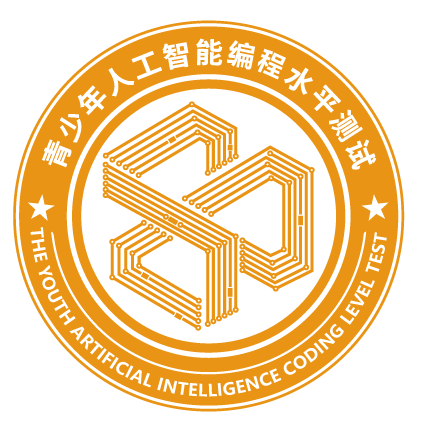 旋转积木
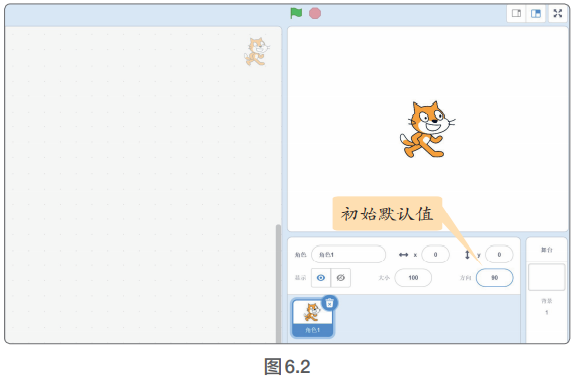 左转积木其实就是逆时针旋转；
右转积木则是顺时针旋转；
这两个积木可以直接控制角色的方向（见图6.2和图6.3）。
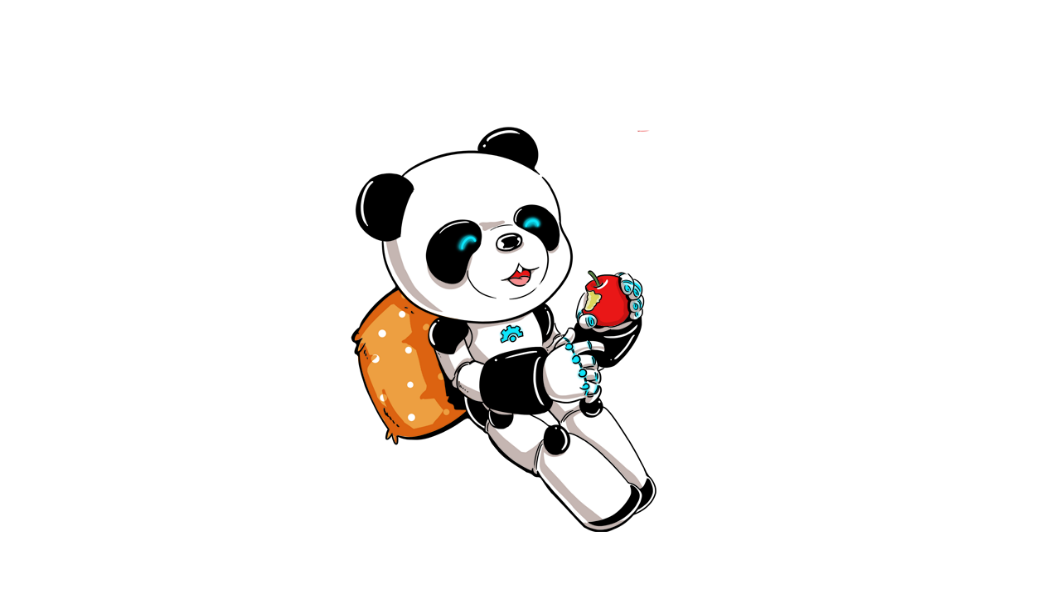 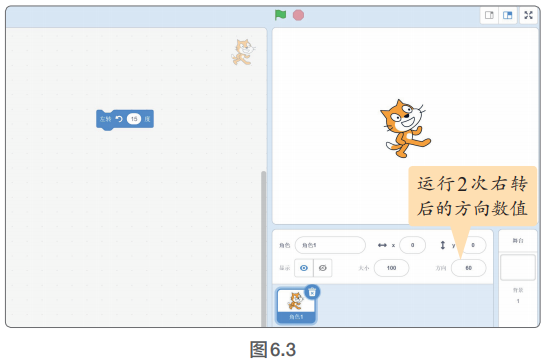 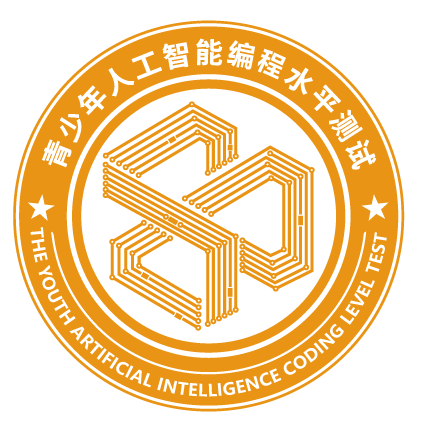 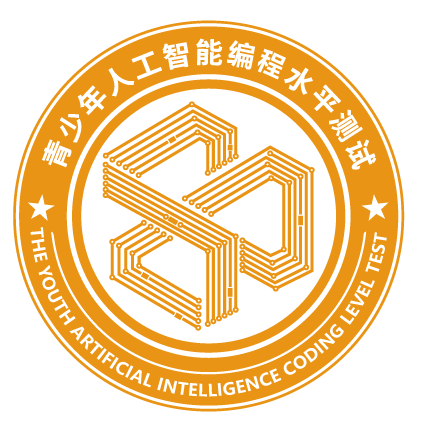 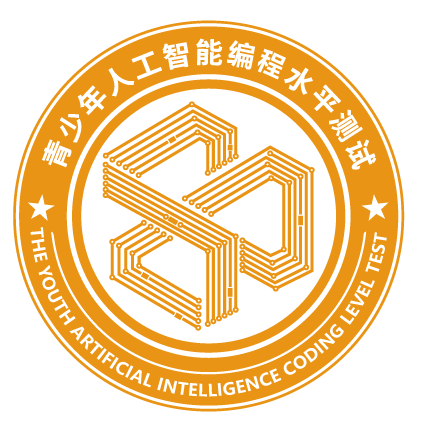 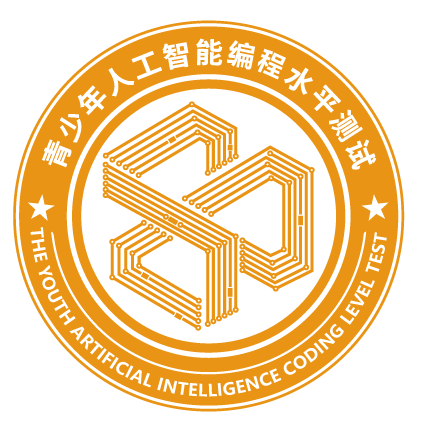 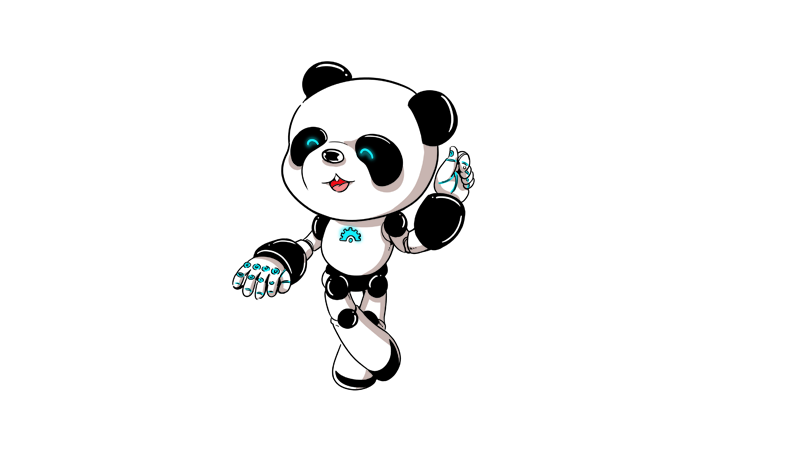 时钟又是怎么做的呢？
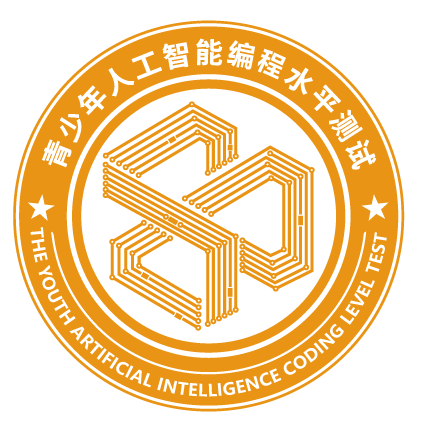 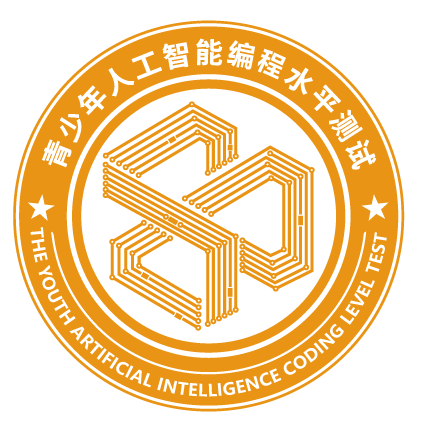 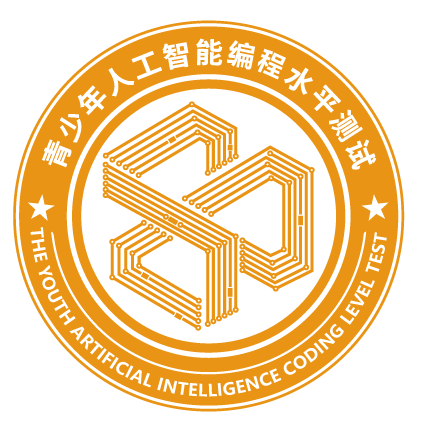 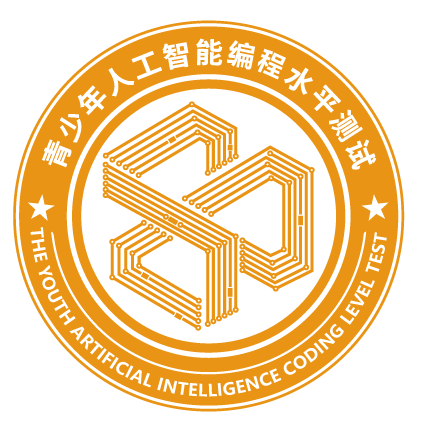 任务分解
要制作一个时针，我们可以先进行任务的分解，然后进行逐步解决这些任务。
任务一：添加钟表盘
任务二：绘制钟表指针
任务三：让秒针动起来
任务四：实现分针和秒针动起来
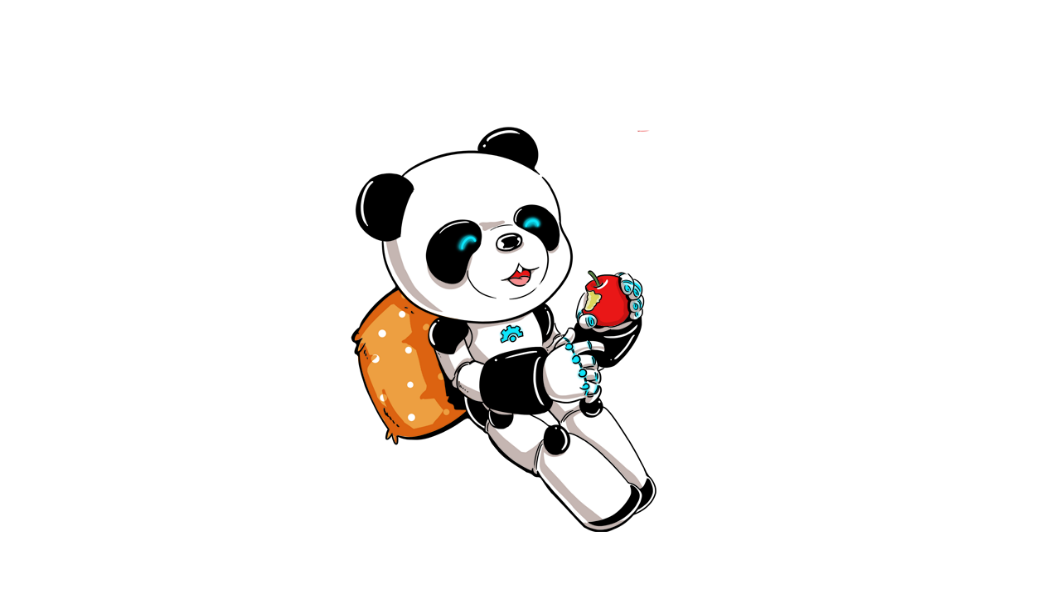 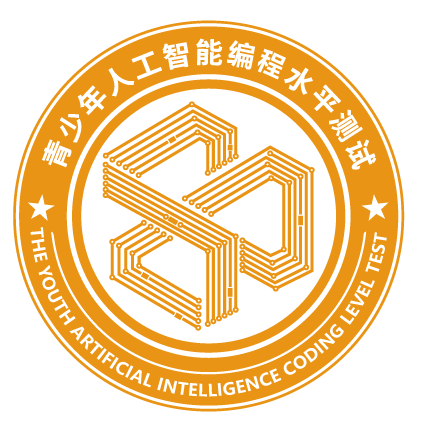 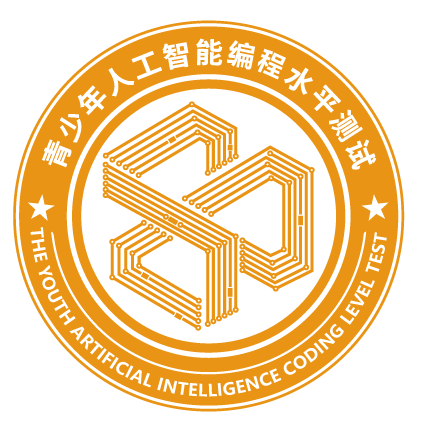 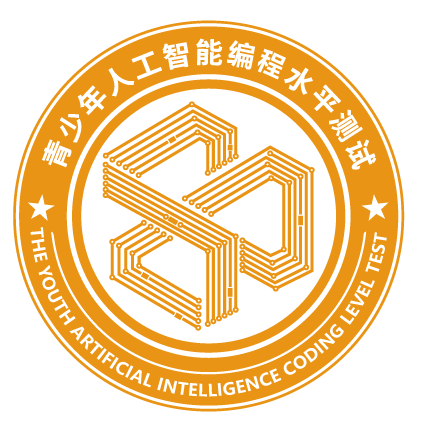 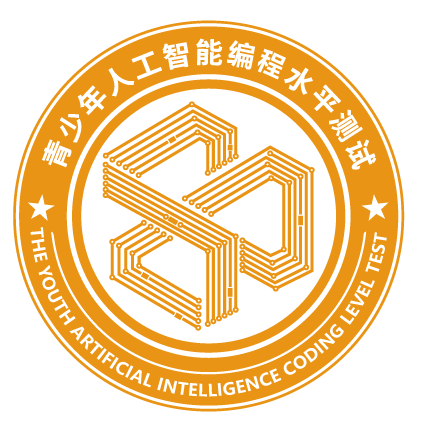 任务一：添加钟表盘
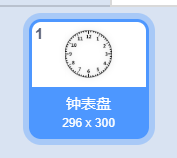 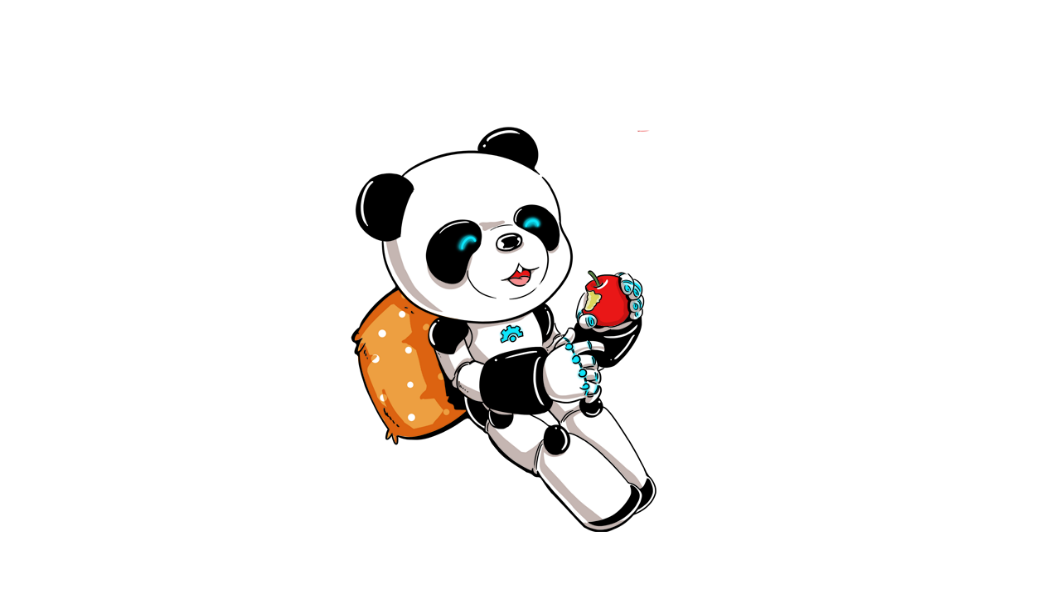 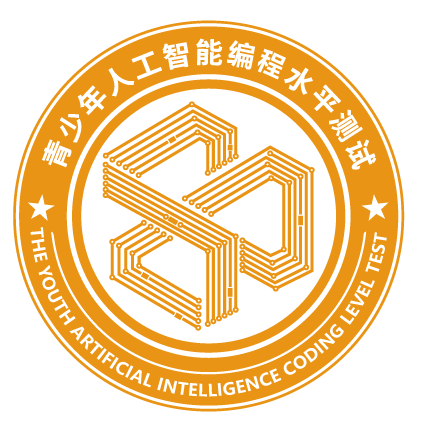 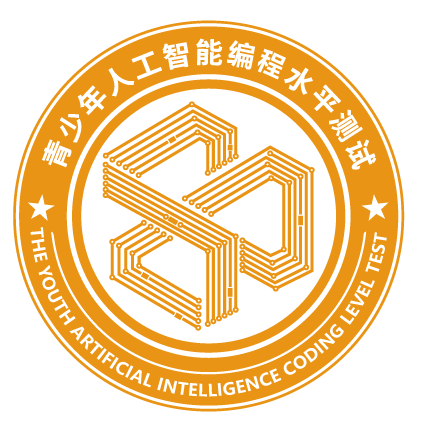 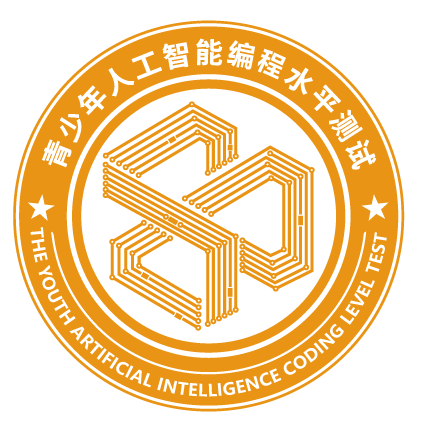 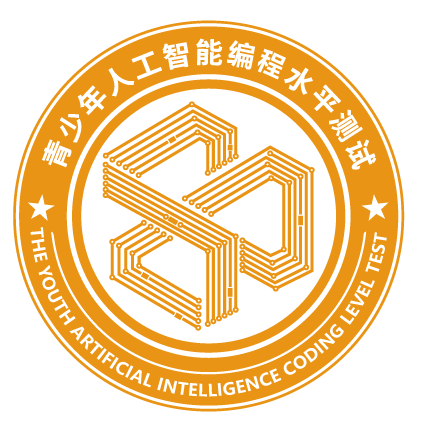 任务二：绘制钟表指针
先绘制一个角色，使用直线和圆形工具（见图6.4）；
在绘制指针的时候要注意绘图区的中心位置，一定要把圆形的中心放在这个位置。
旋转的时候会围绕着这个中心来旋转
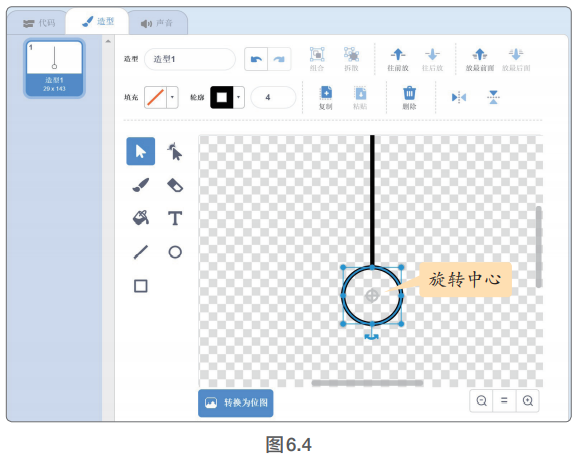 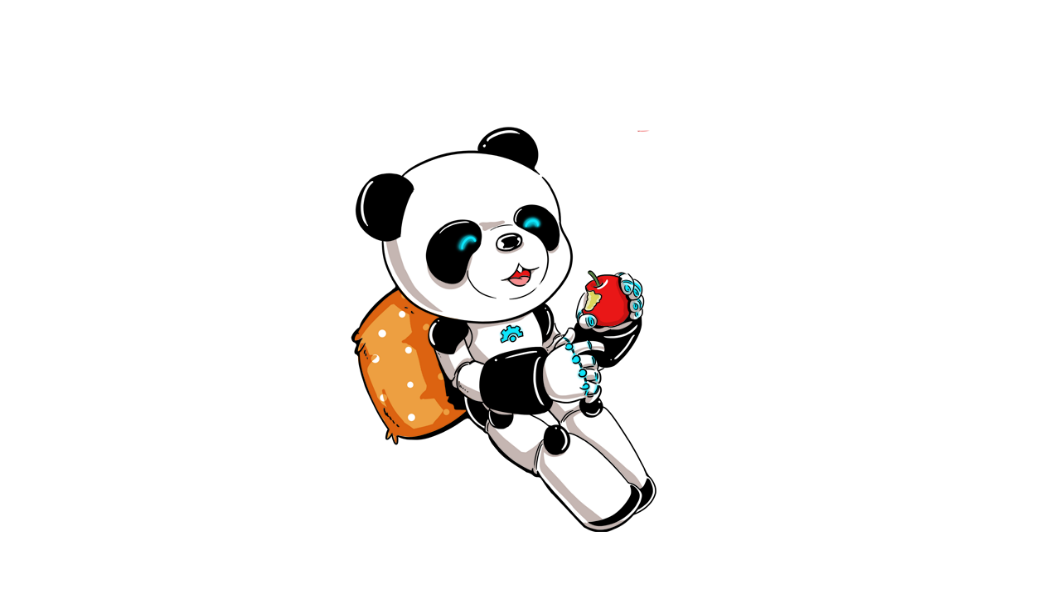 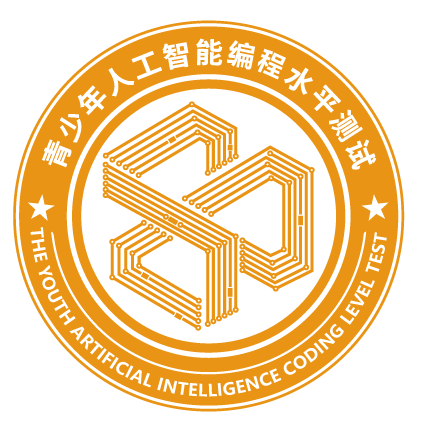 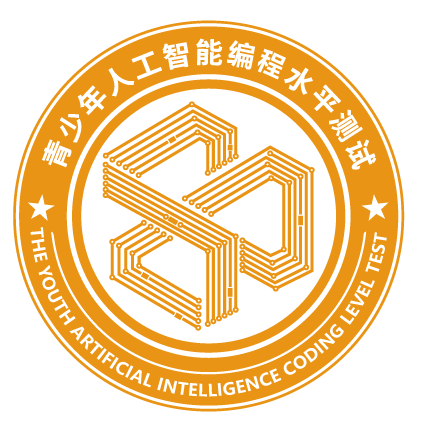 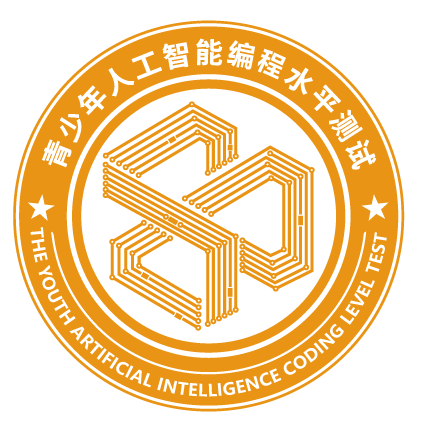 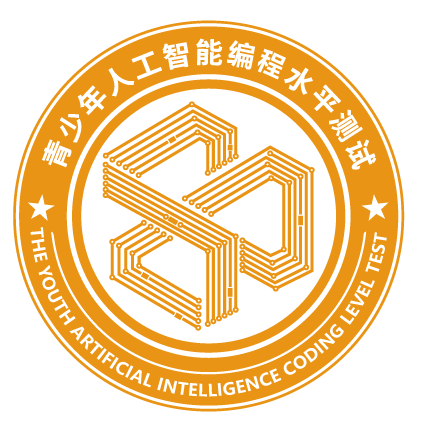 任务二：绘制钟表指针
如果用鼠标指针无法对准中心的话，可以先选中圆形，利用选中后出现的边框并使用键盘上的方向键来调整其位置，使其对准中心。
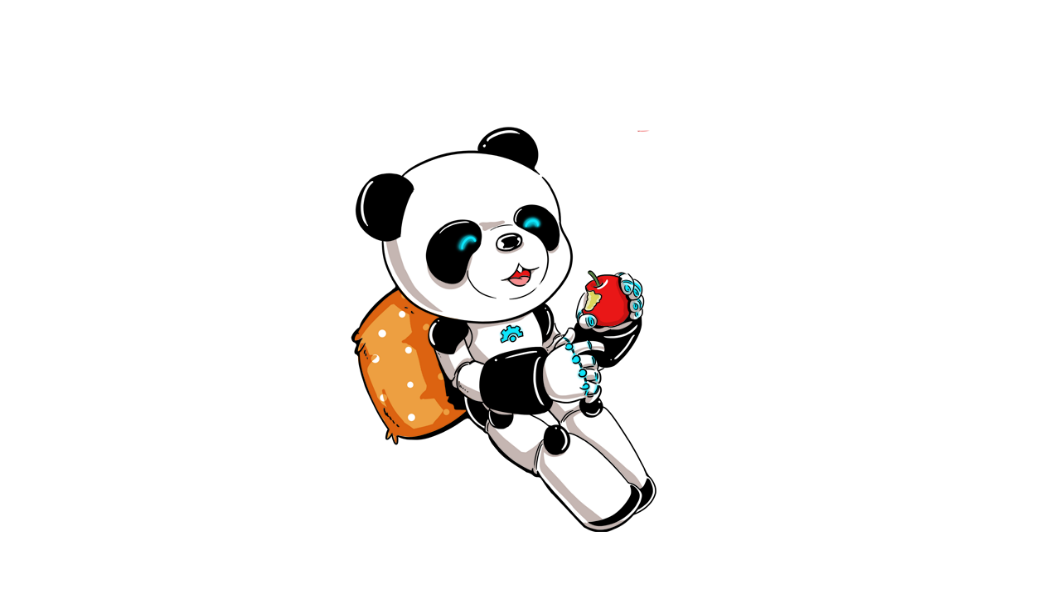 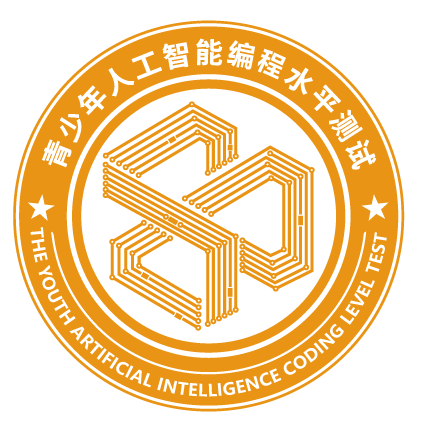 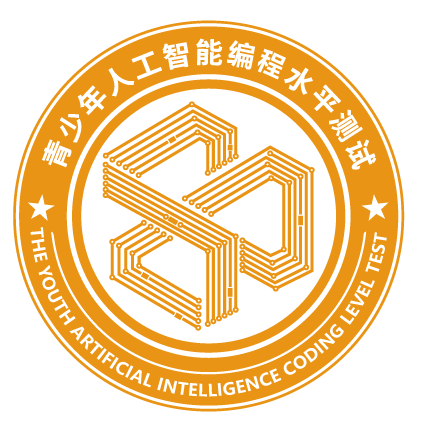 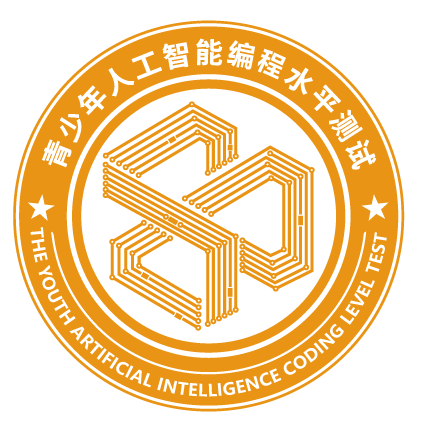 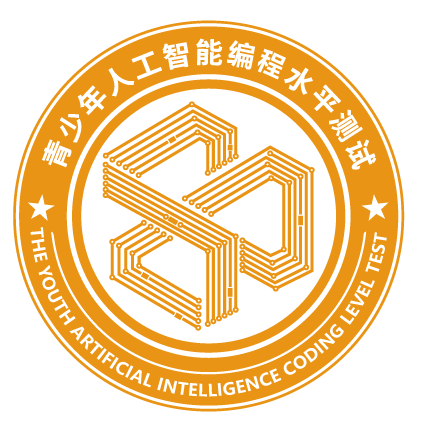 任务二：绘制钟表指针
时钟有3个指针：在绘制另外两个指针时可以直接复制刚才的角色，然后再修改外形（见图6.5）。
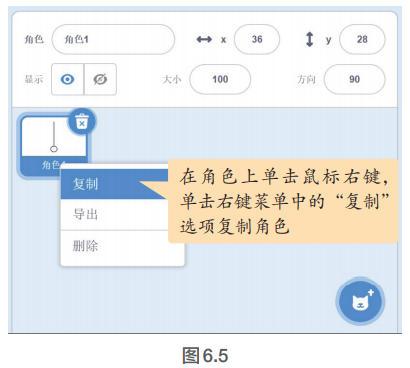 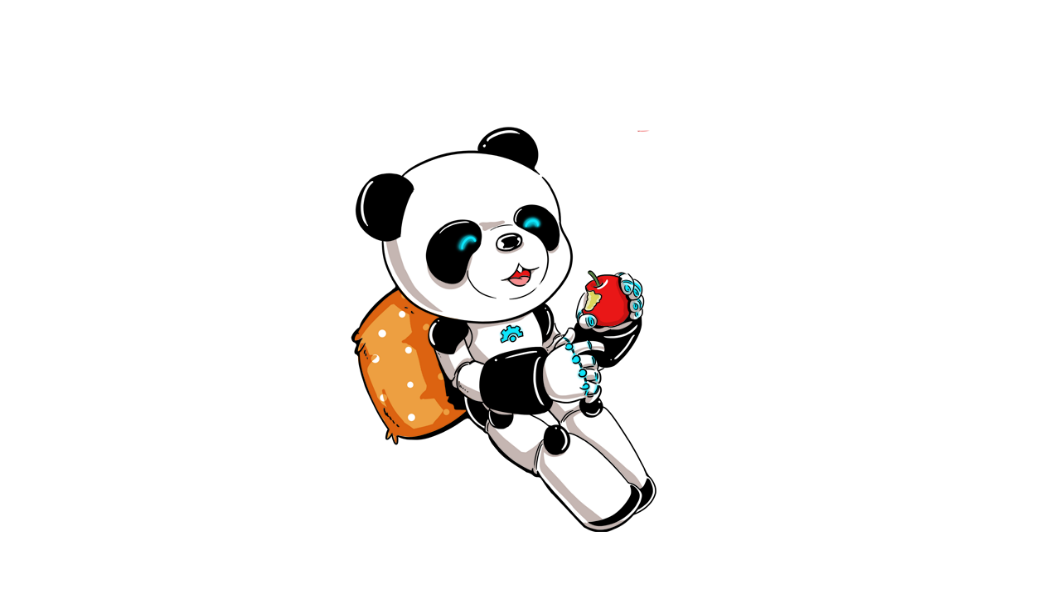 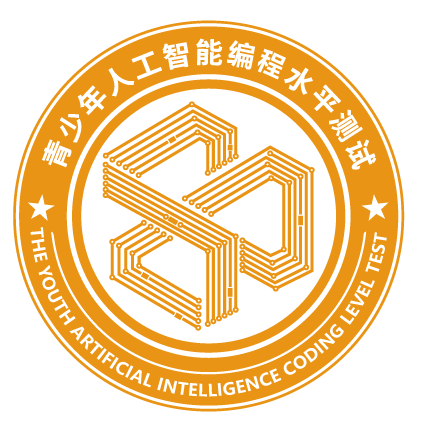 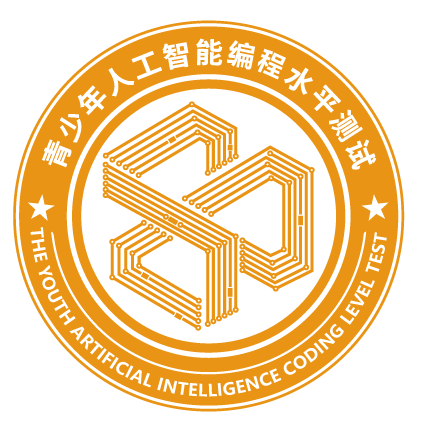 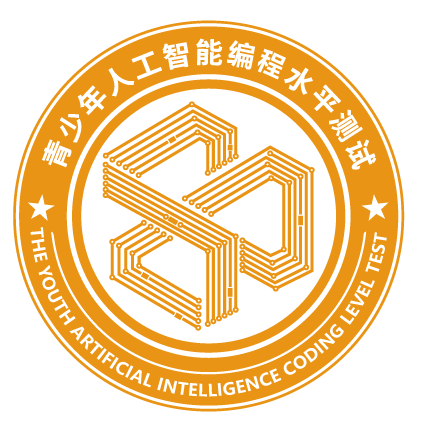 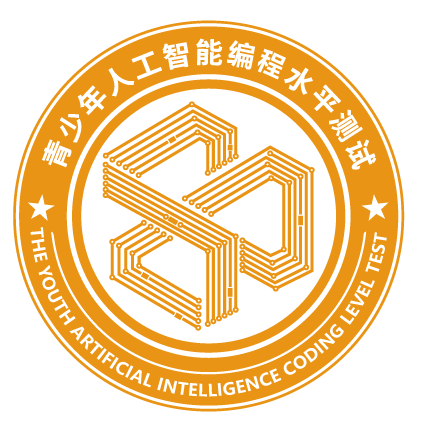 任务二：绘制钟表指针
修改角色的颜色，区分展示区中的两个角色（见图6.6）。
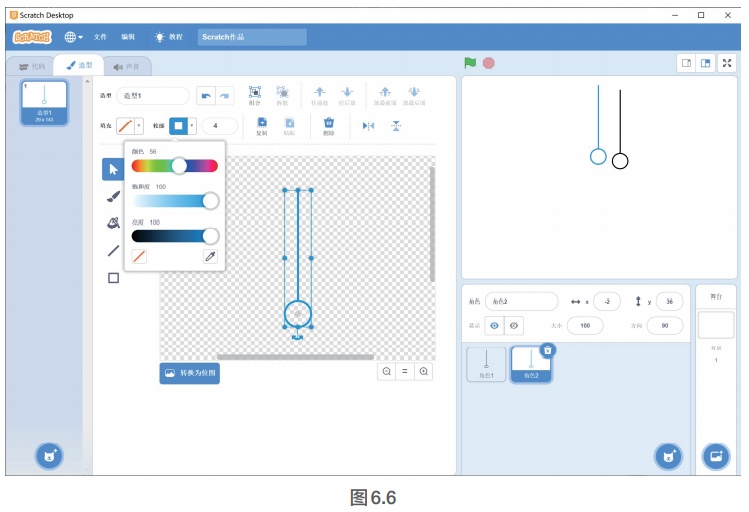 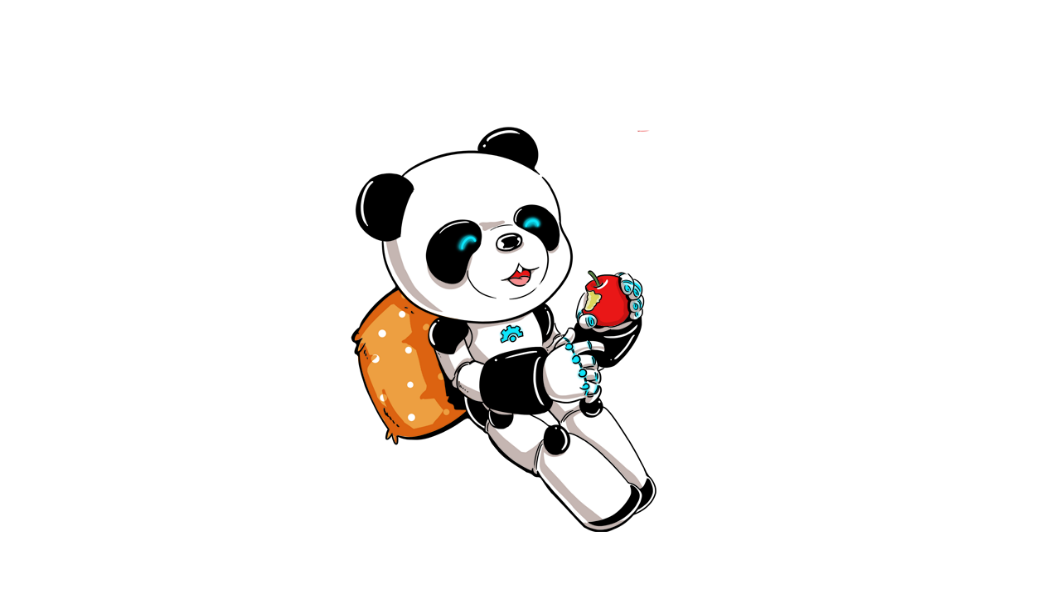 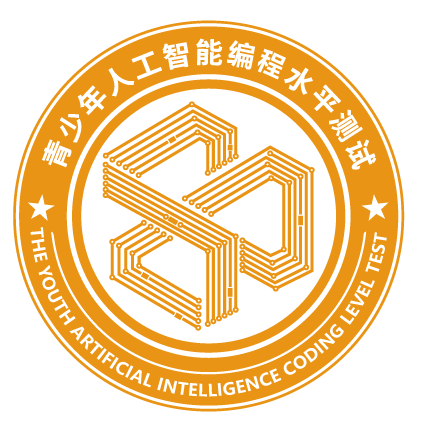 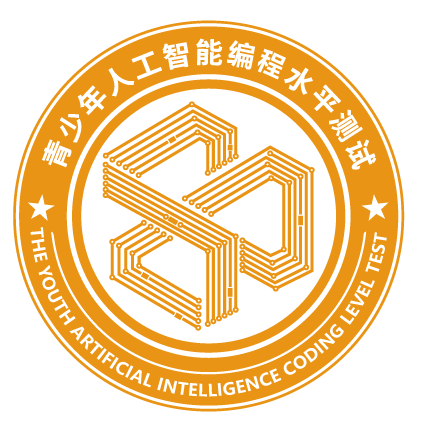 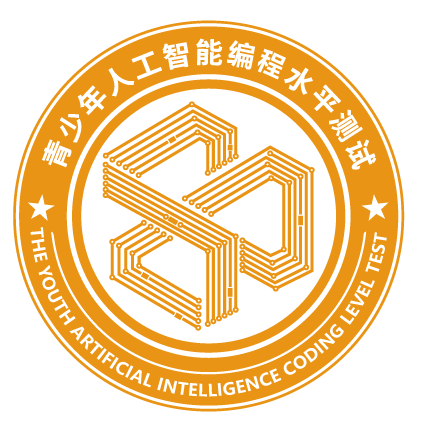 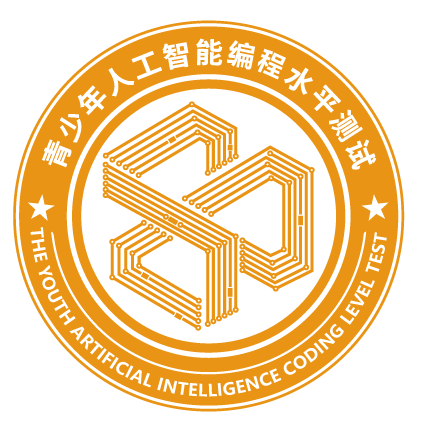 任务二：绘制钟表指针
选中指针，并使用橡皮擦工具，将直线擦掉一部分，这样指针就变短了（见图6.7）。
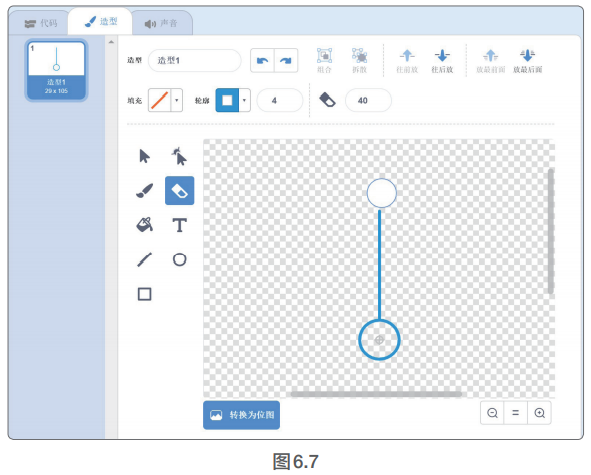 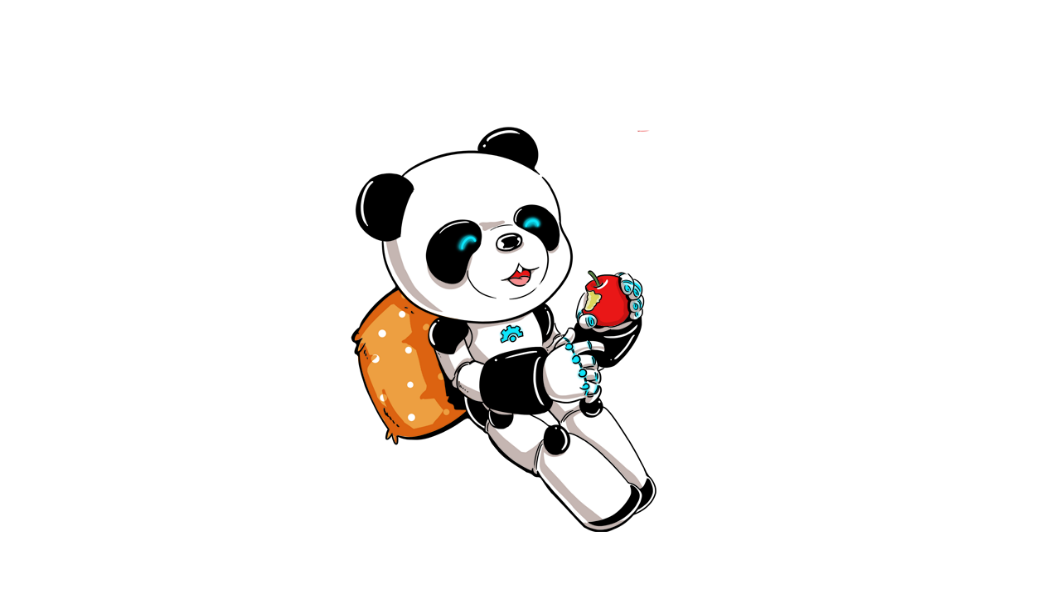 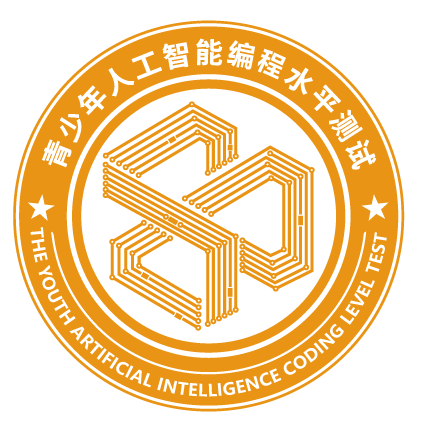 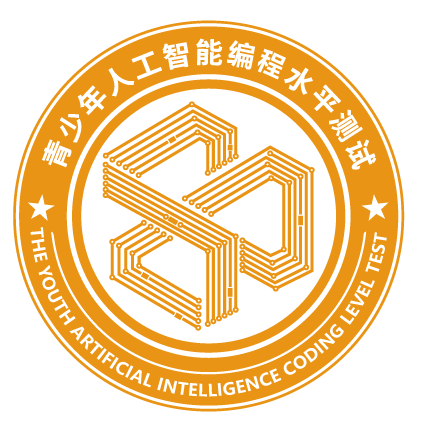 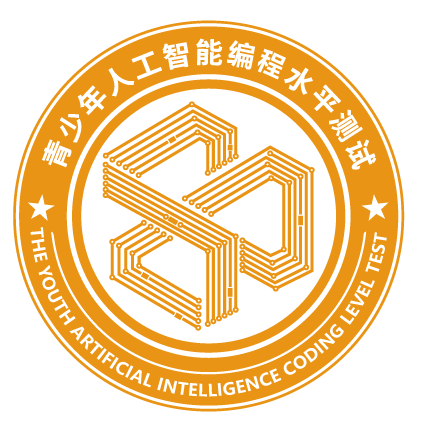 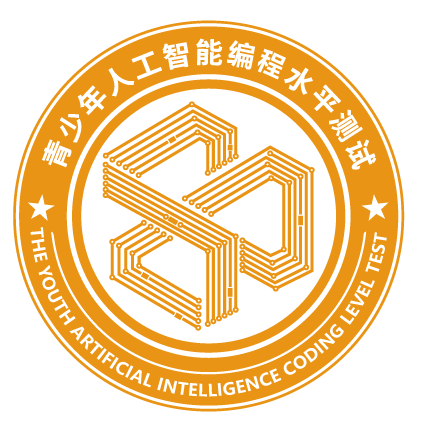 任务二：绘制钟表指针
直接使用选择工具，选中直线并按住键盘上的Shift键；
在直线的顶端按下鼠标左键并上下拖动，也可以改变直线的长度（见图6.9）
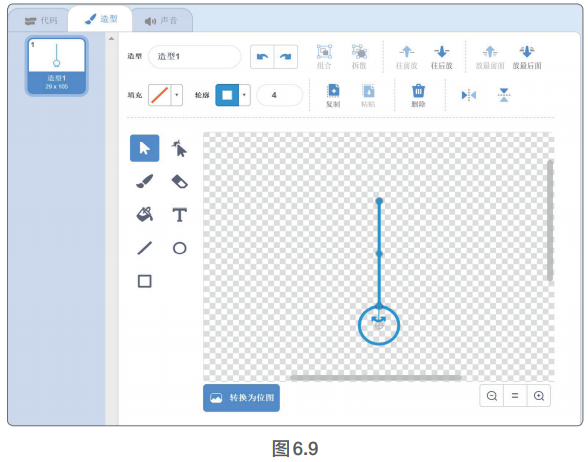 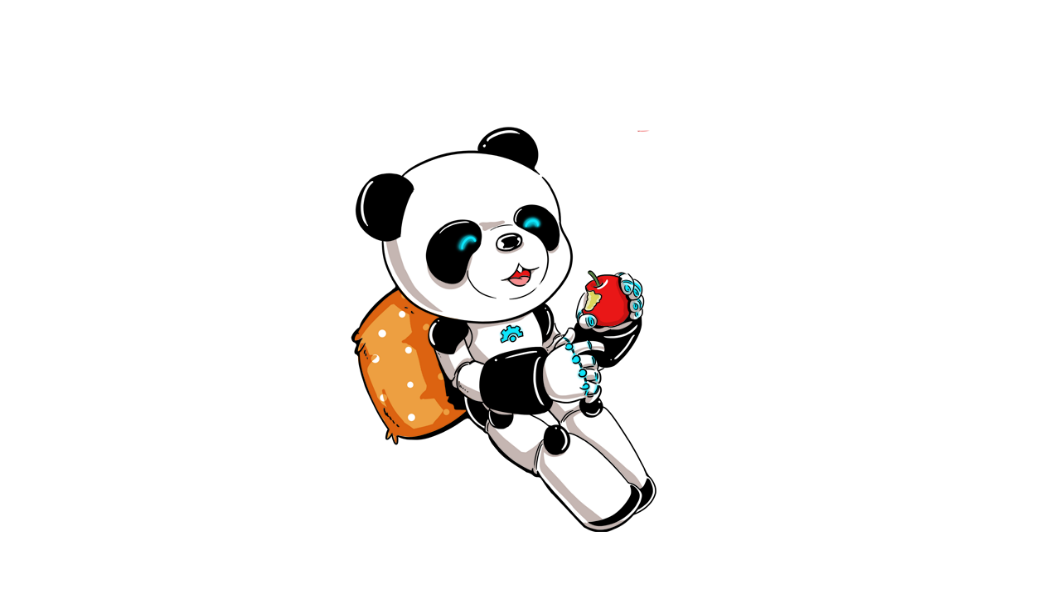 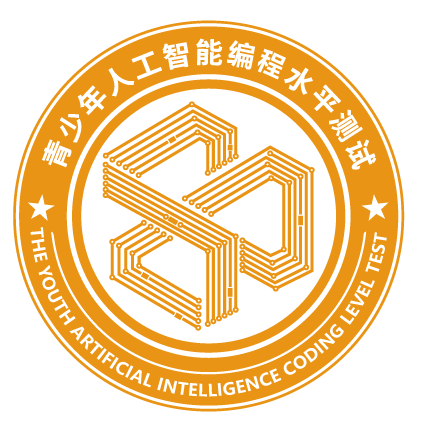 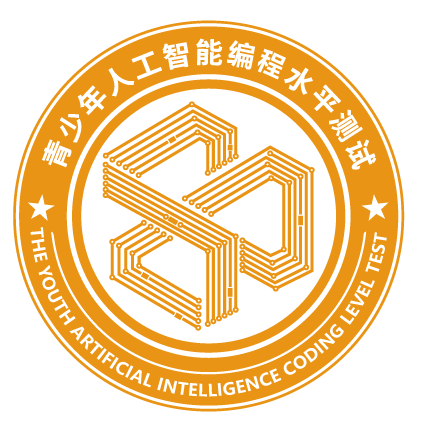 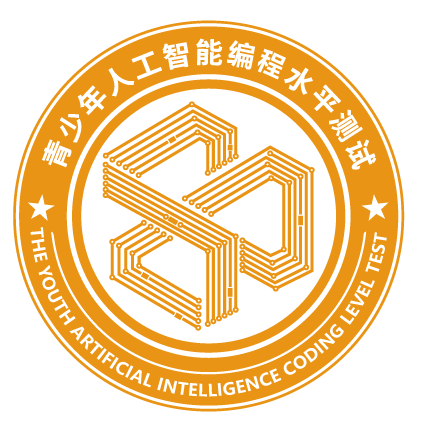 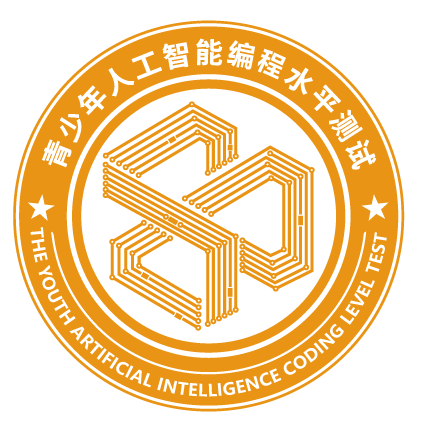 任务二：绘制钟表指针
用同样的方法复制出第三个指针，并且改变指针的外形（见图6.10）。
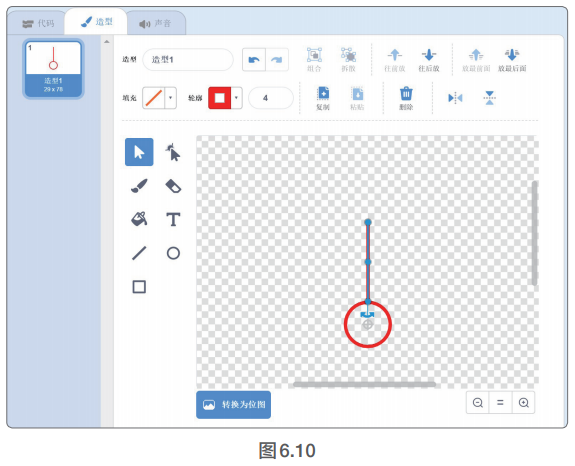 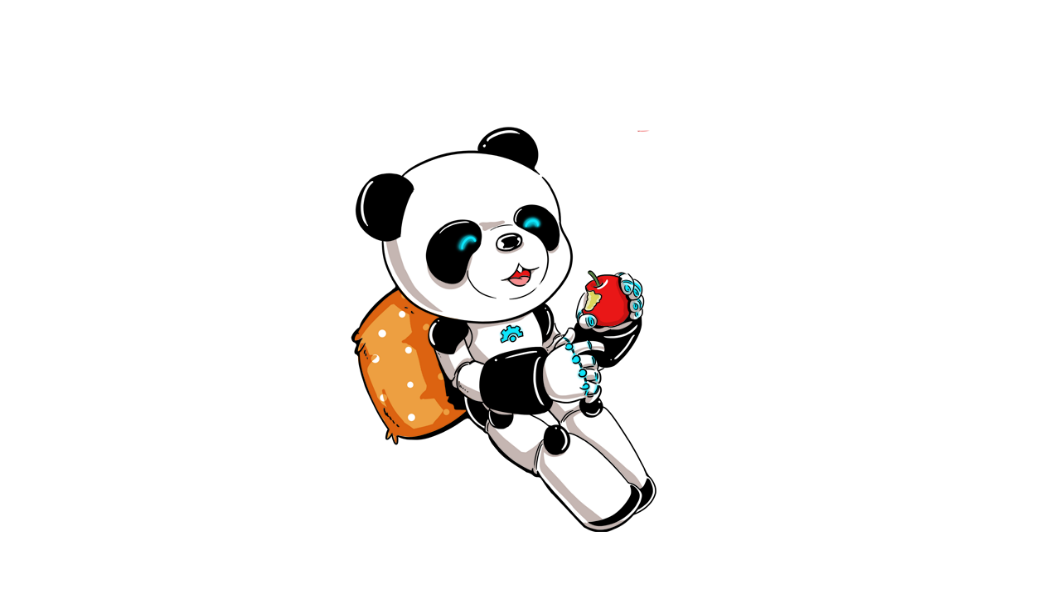 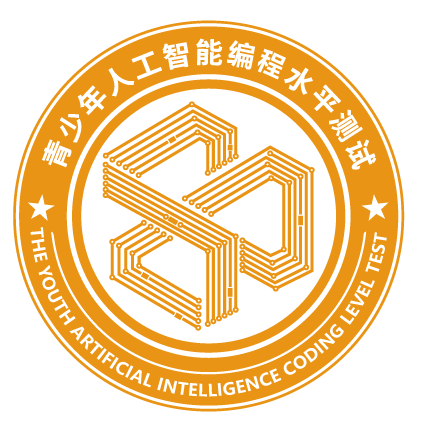 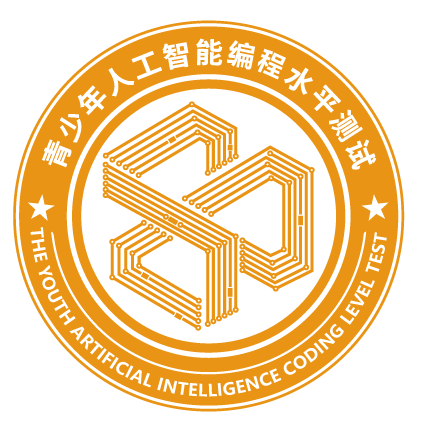 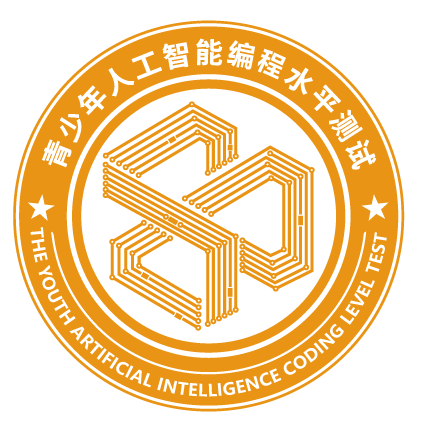 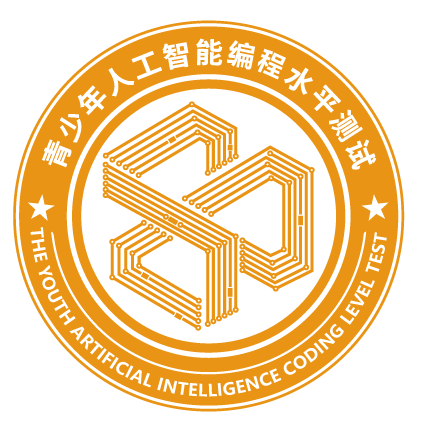 任务二：绘制钟表指针
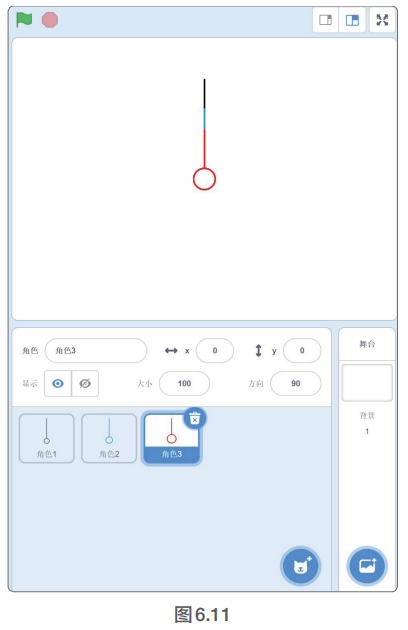 用鼠标拖动舞台上的这3个指针，让它们重合在一起（见图6.11）。
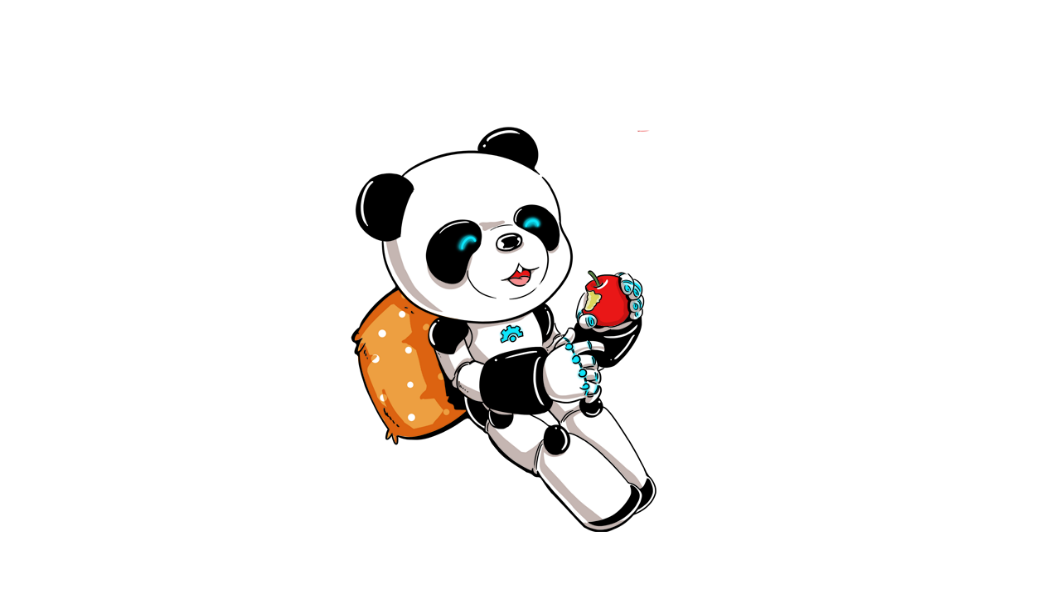 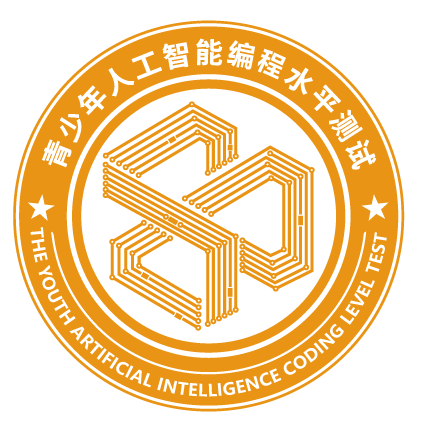 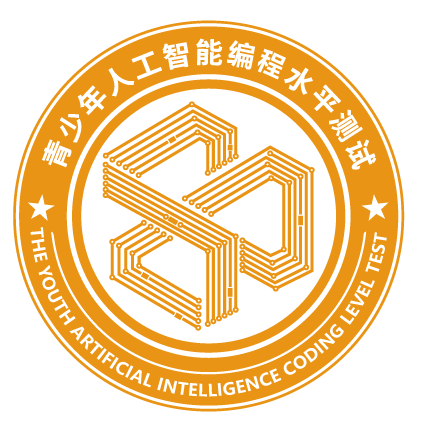 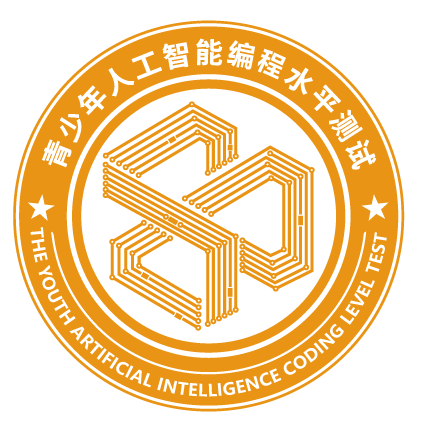 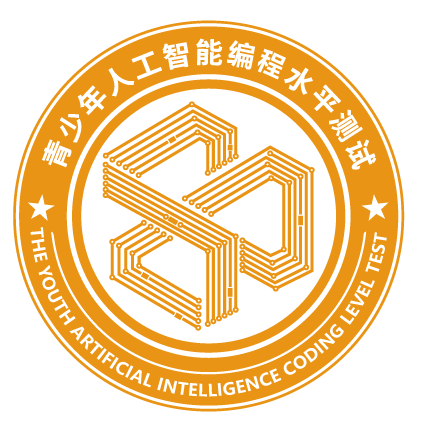 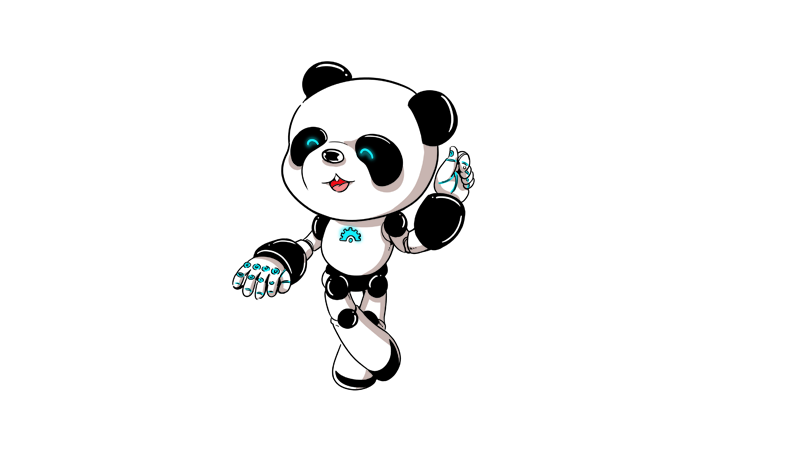 时钟的编写脚本
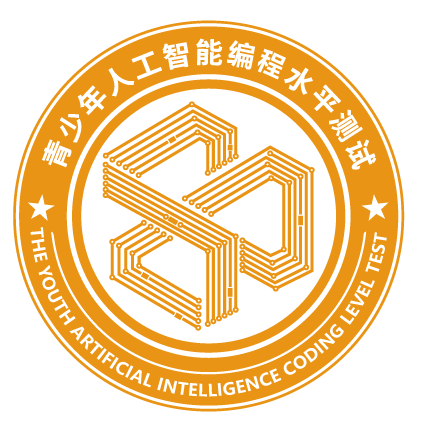 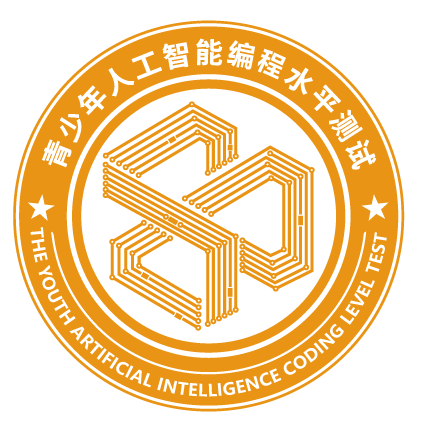 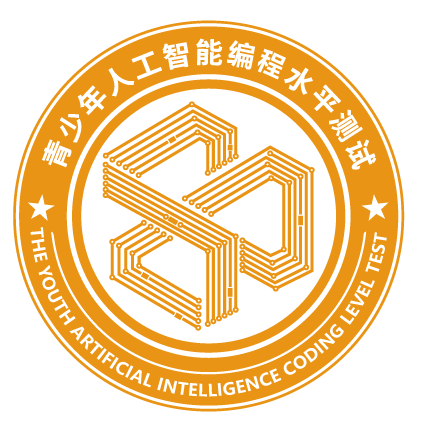 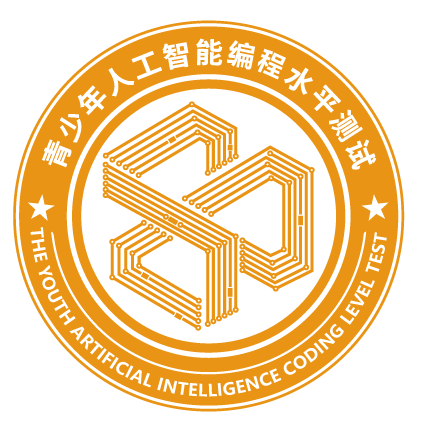 任务三：让秒针动起来
首先给秒针编写脚本。秒针每秒转动一下，转动60下就是转了一圈，所以每次转动的角度就是6度。
这里要用到右转积木，同时还要用到控制类积木中的等待积木（见图6.12）。
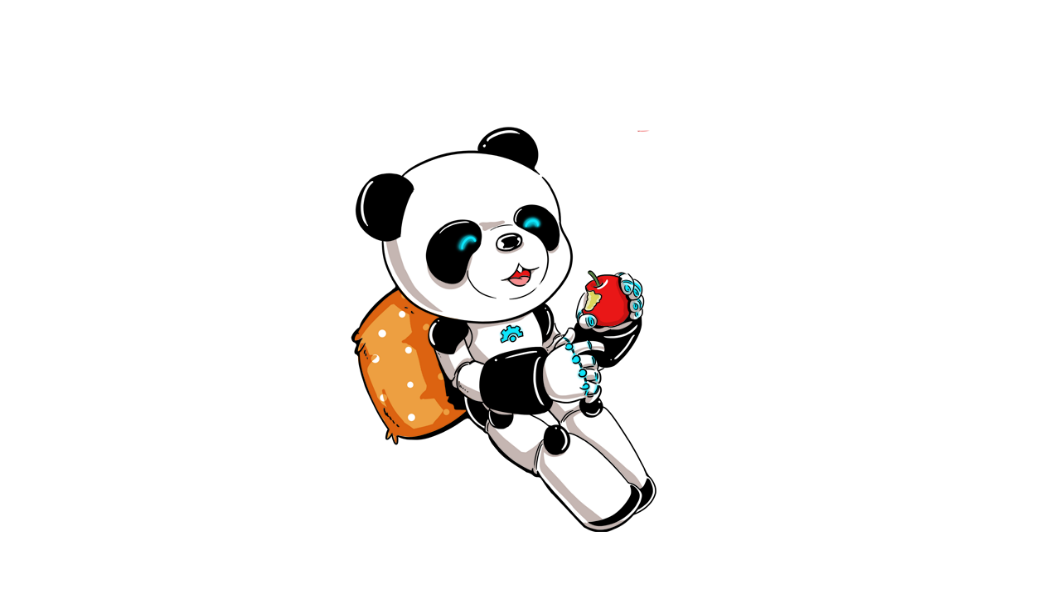 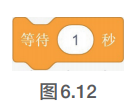 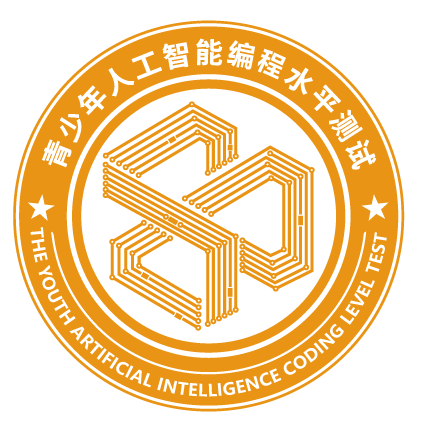 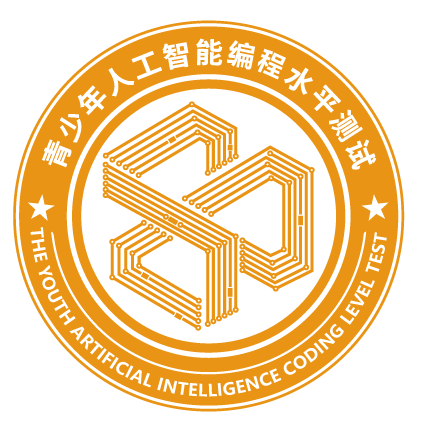 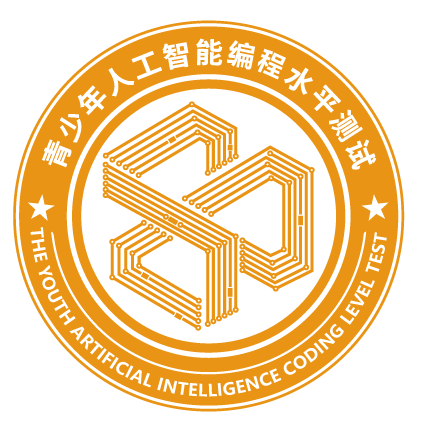 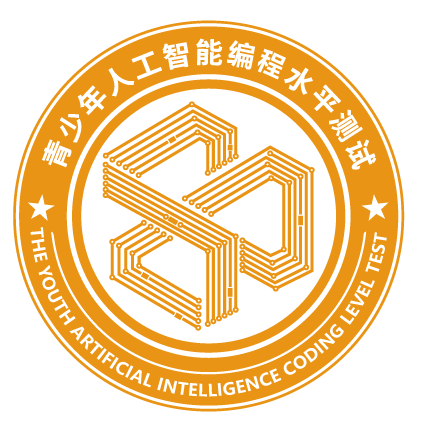 任务三：让秒针动起来
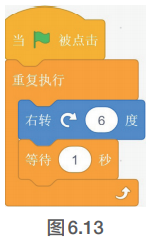 时钟是一直运行的，我们还使用了“重复执行”积木，然后秒针每向右转动6度，就等待1秒（完整脚本见图6.13）。
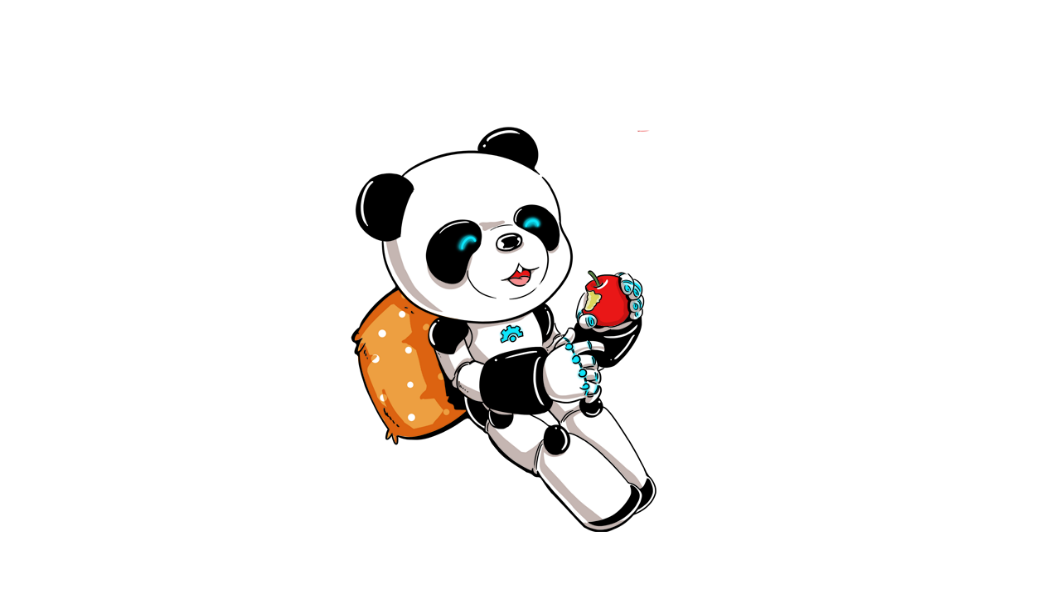 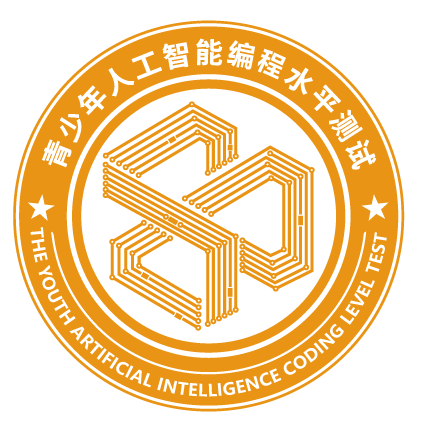 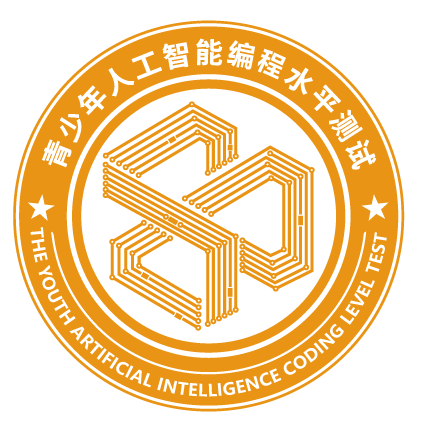 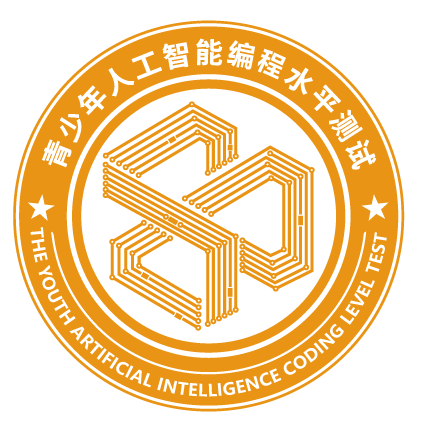 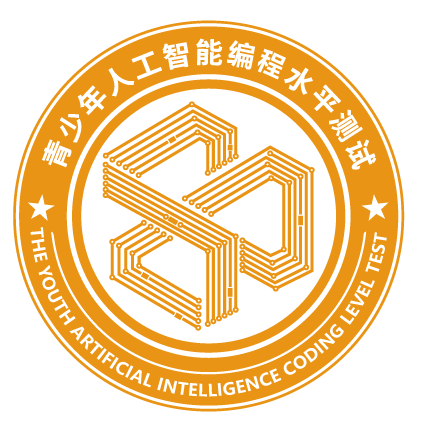 任务四：实现分针时针动起来
分针每分钟转动一下，60分钟转动一圈，每分钟转动6度，等待时间变为60秒。
在秒针的第一个脚本上按住鼠标左键，然后拖动脚本，这时脚本就被复制了出来，把拖出来的脚本放到角色列表区中想要放置的角色上就可以了（见图6.14和图6.15）
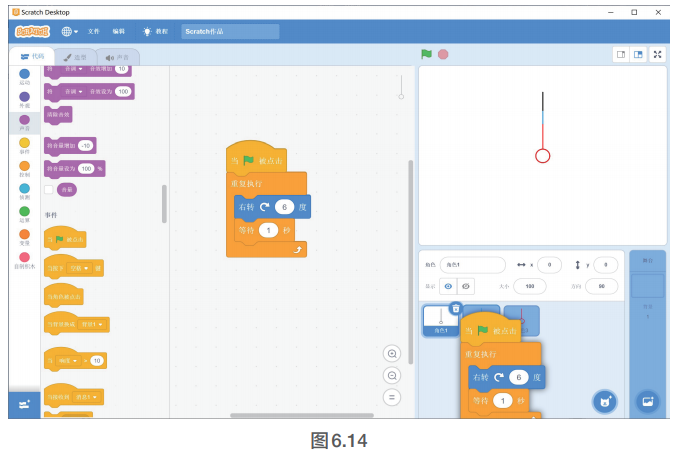 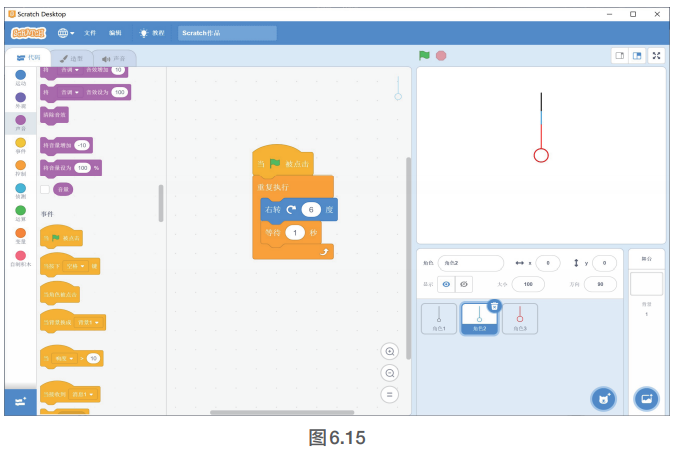 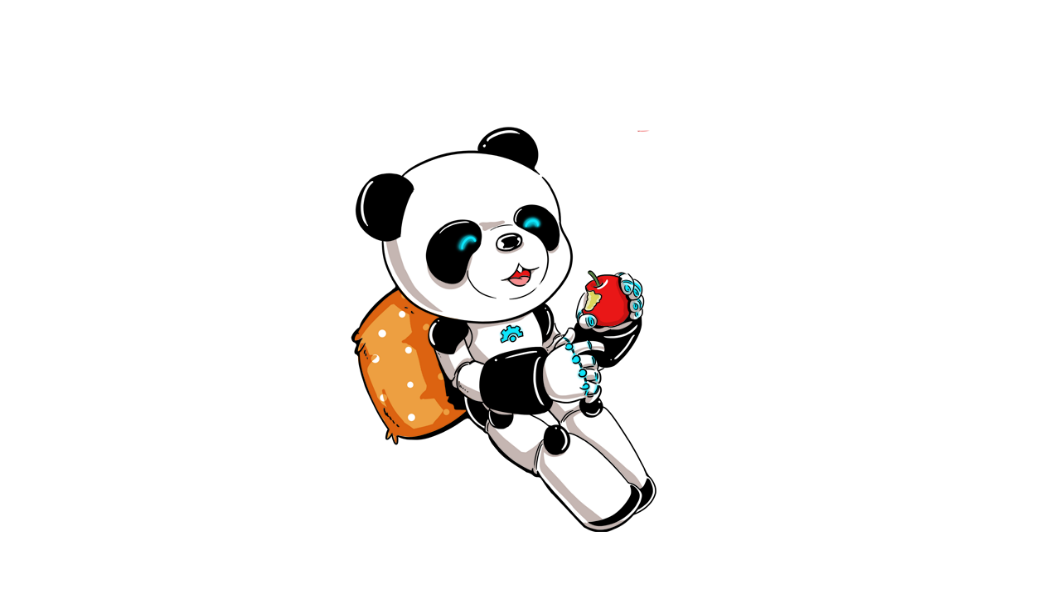 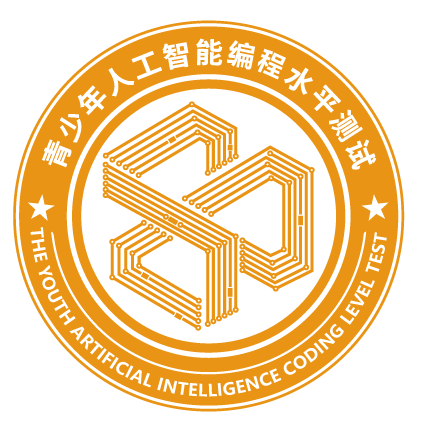 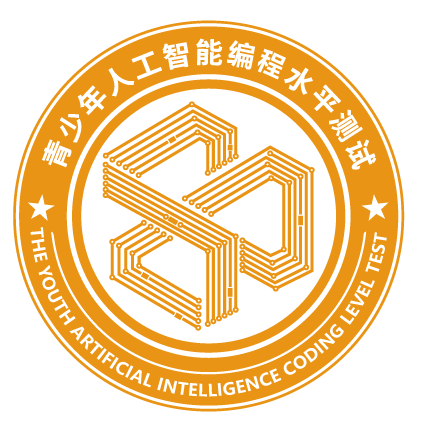 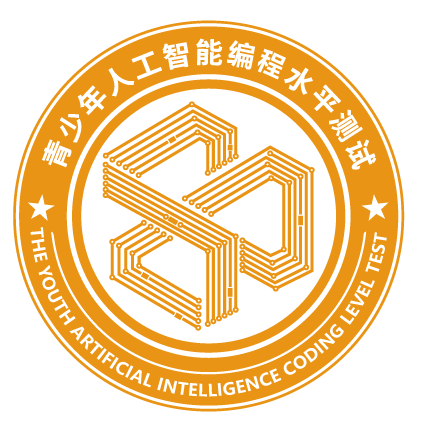 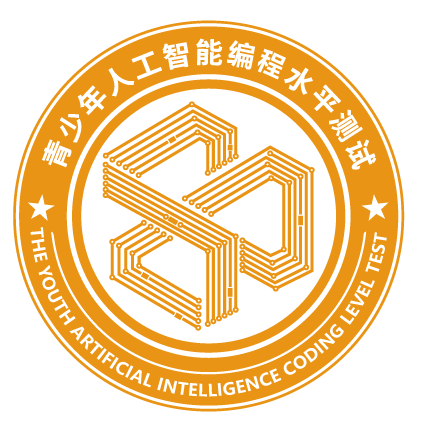 任务四：实现分针时针动起来
将分针的脚本修改（见图6.16）。
时针是每小时转动一下，所以就要等待3600秒。时针每12小时转动一圈，这样每次就转动30度。
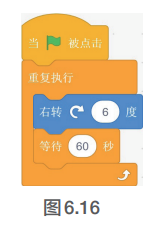 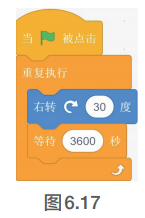 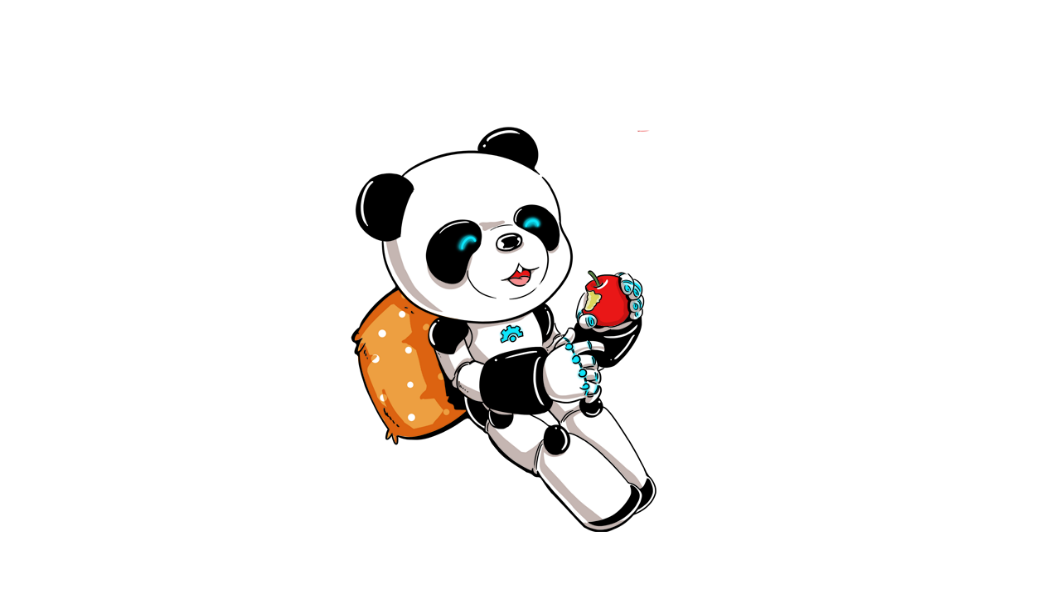 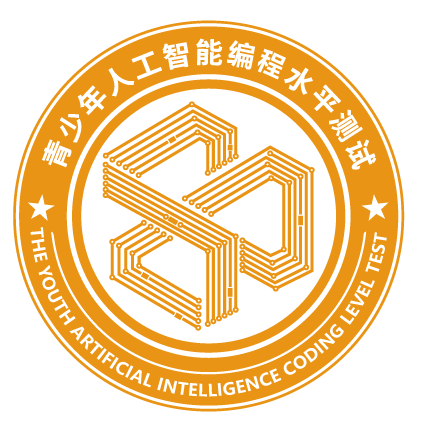 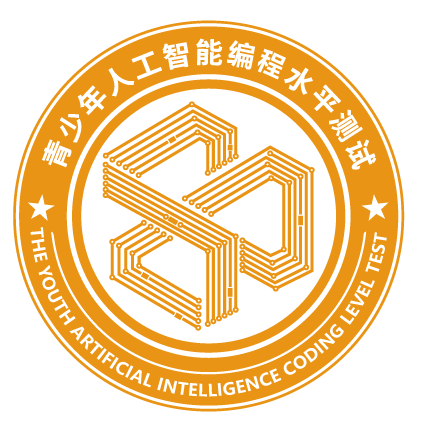 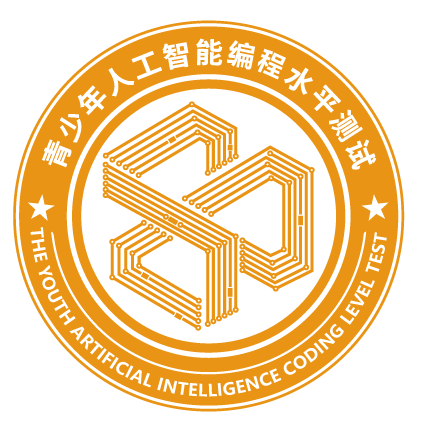 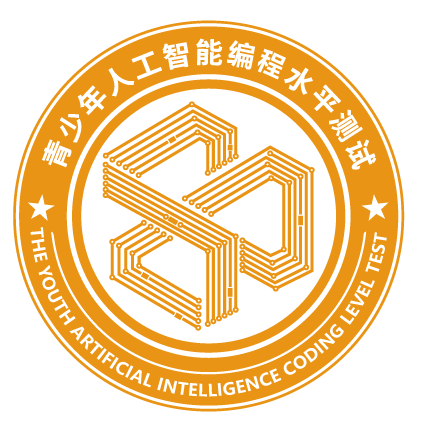 任务四：实现分针时针动起来
在复制脚本的时候，也可以用鼠标右键单击想要复制的脚本，再单击复制选项。
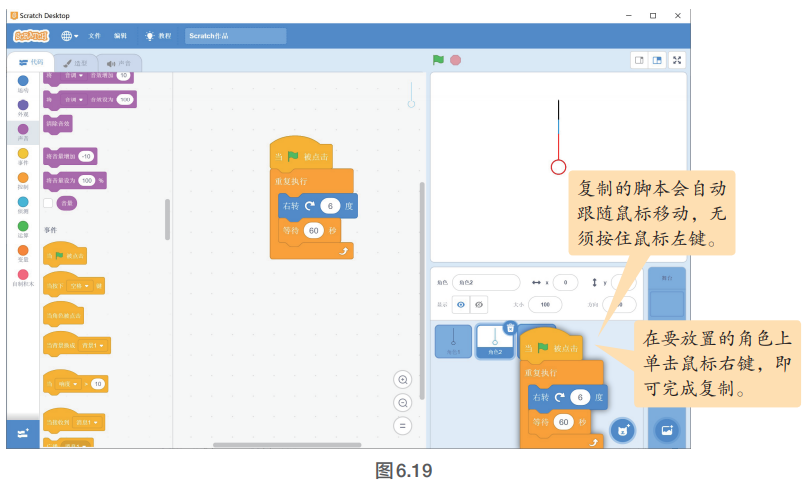 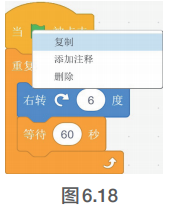 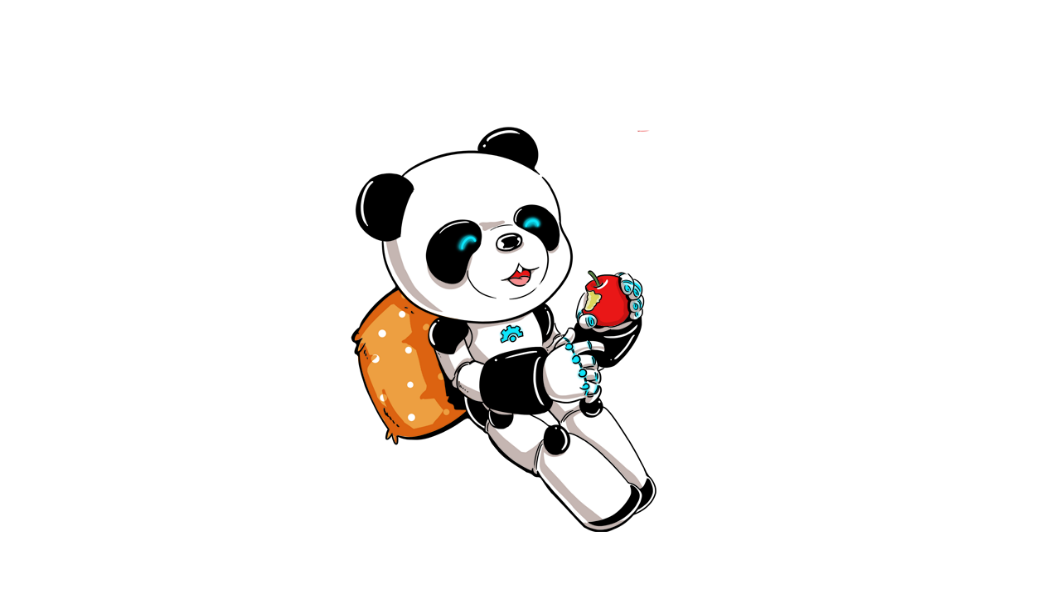 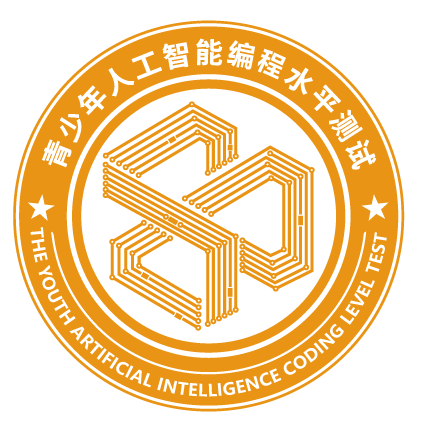 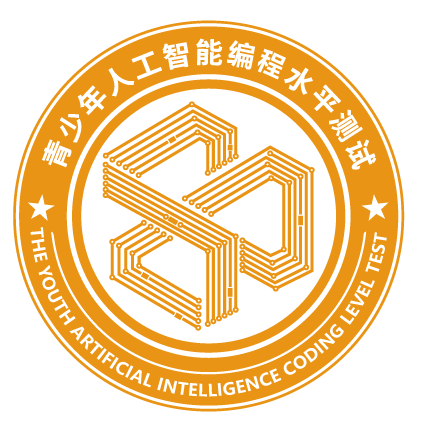 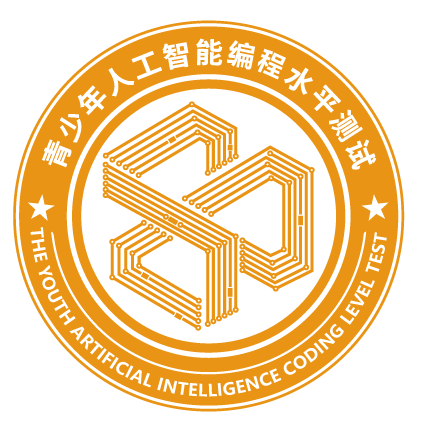 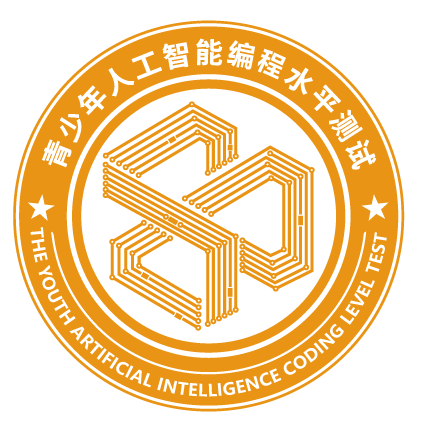 任务四：实现分针时针动起来
如果我们对编写的脚本不满意，可以将脚本拖动至左侧的积木列表区，即可删除（见图6.22）。
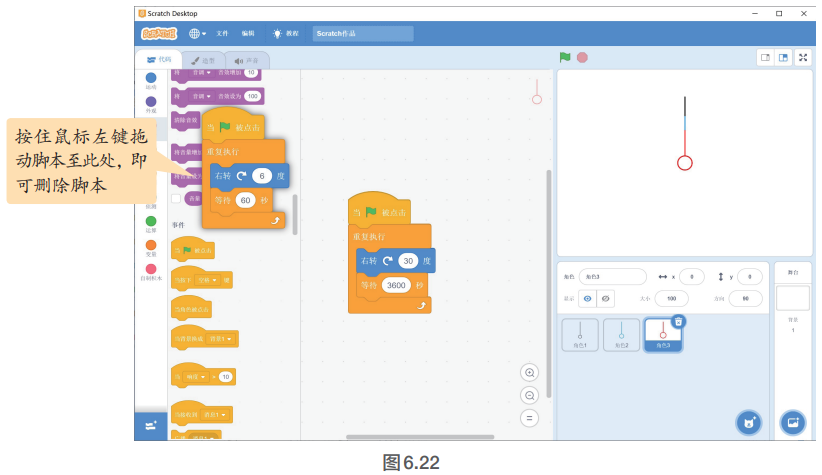 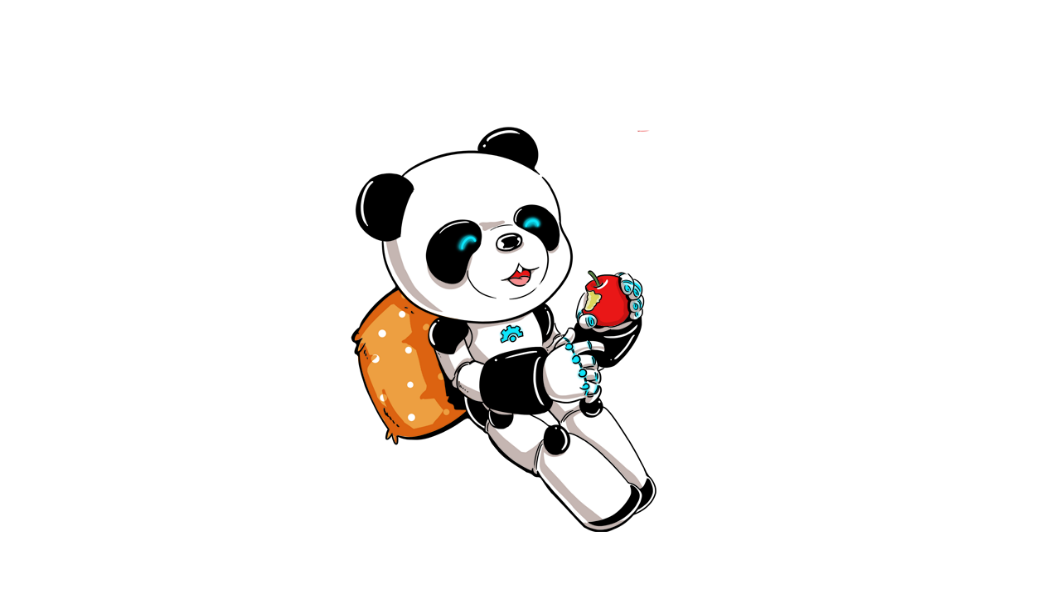 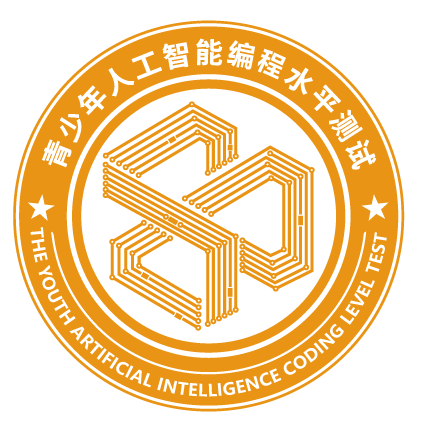 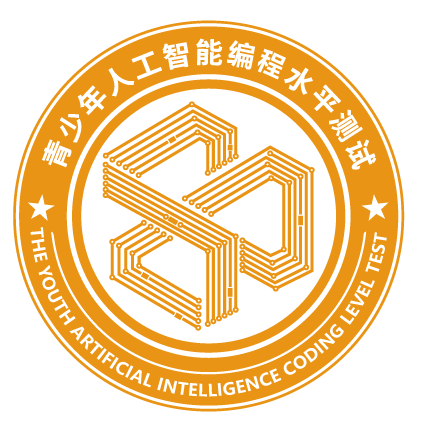 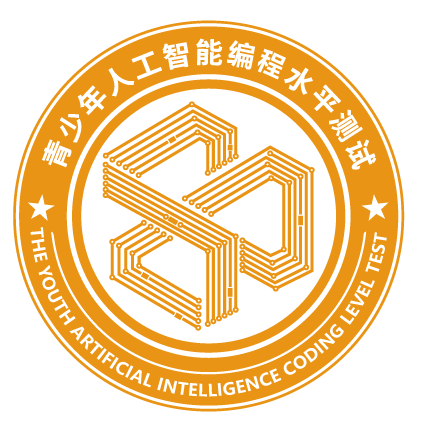 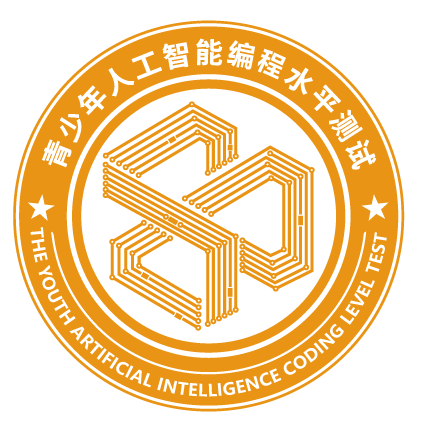 任务四：实现分针时针动起来
在积木上单击鼠标右键，选择删除选项，将脚本删除。但这种方法是按积木一个一个地删除，适合调整脚本（见图6.23）。
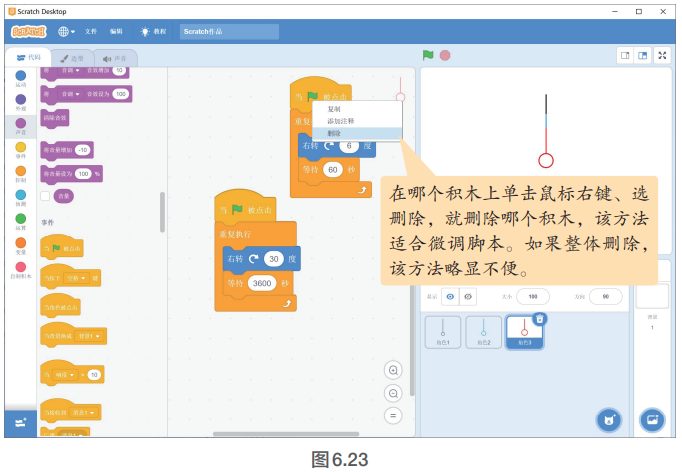 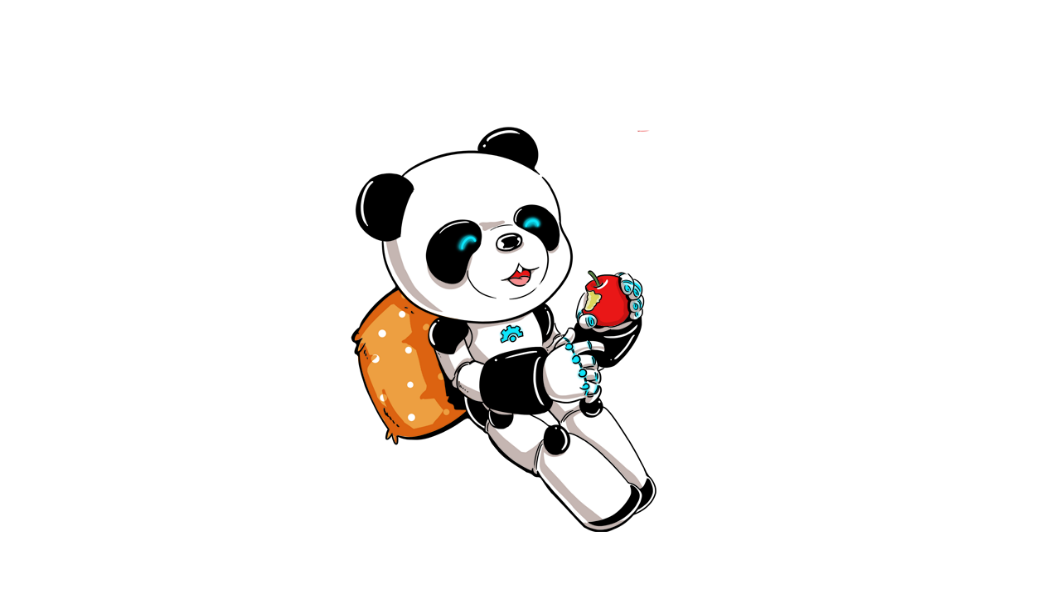 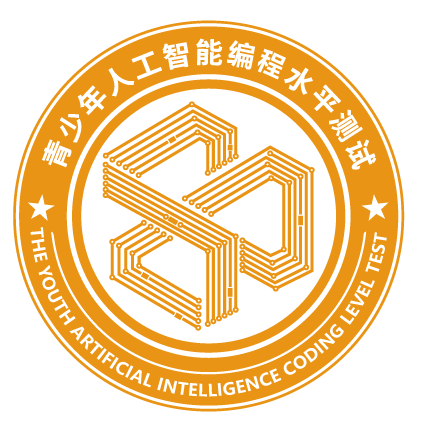 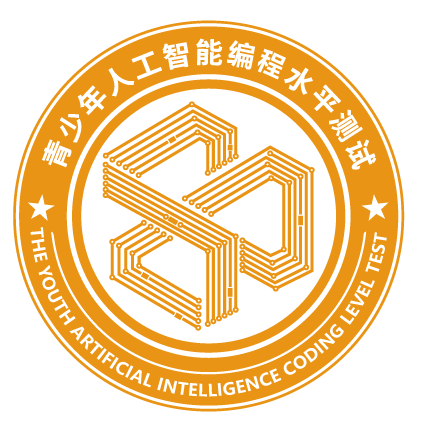 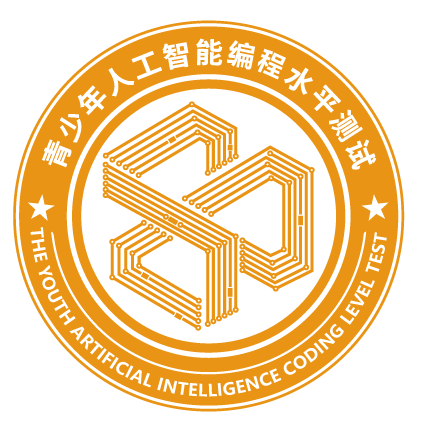 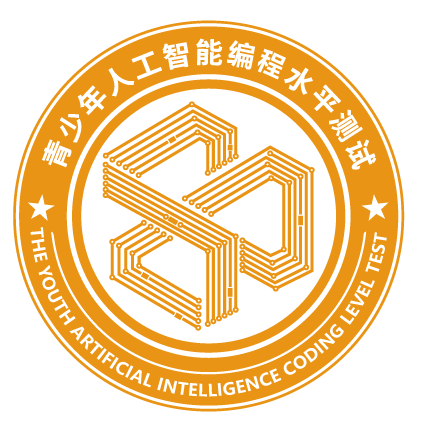 我的思考
在绘制时钟指针的时候，如果没有将圆心放置在绘图区的中心位置，那么运行程序后会有什么结果呢？
回忆一下我们是怎么快速制作出3个指针的？
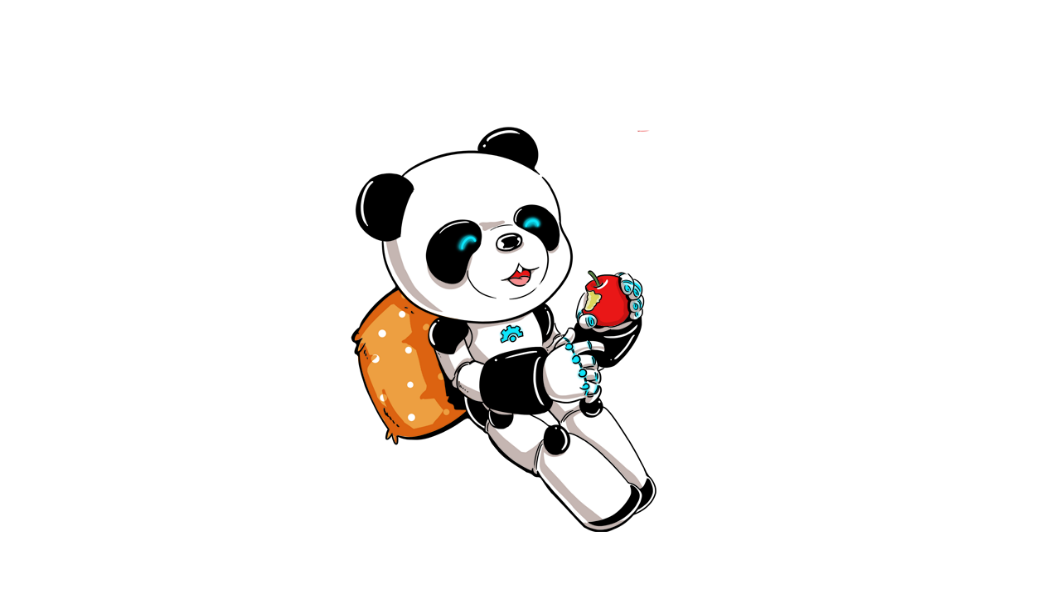 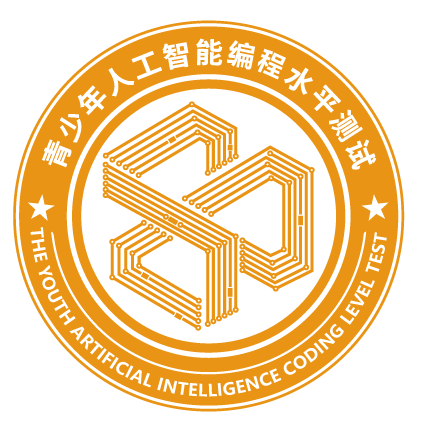 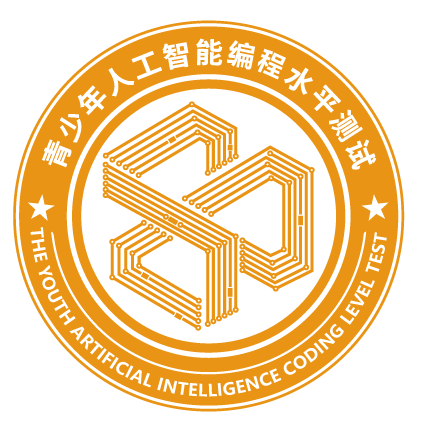 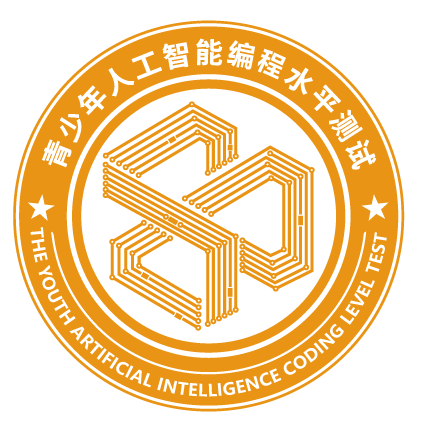 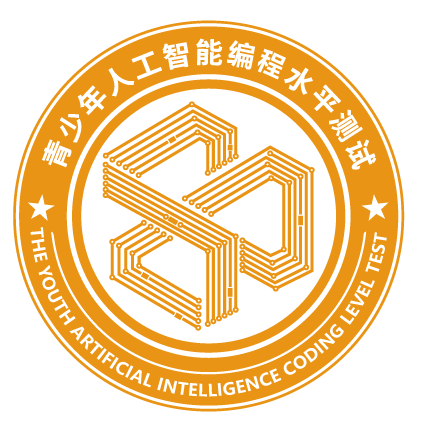 新任务
晴晴想让指针连续地运动，你猜猜应该怎么办？
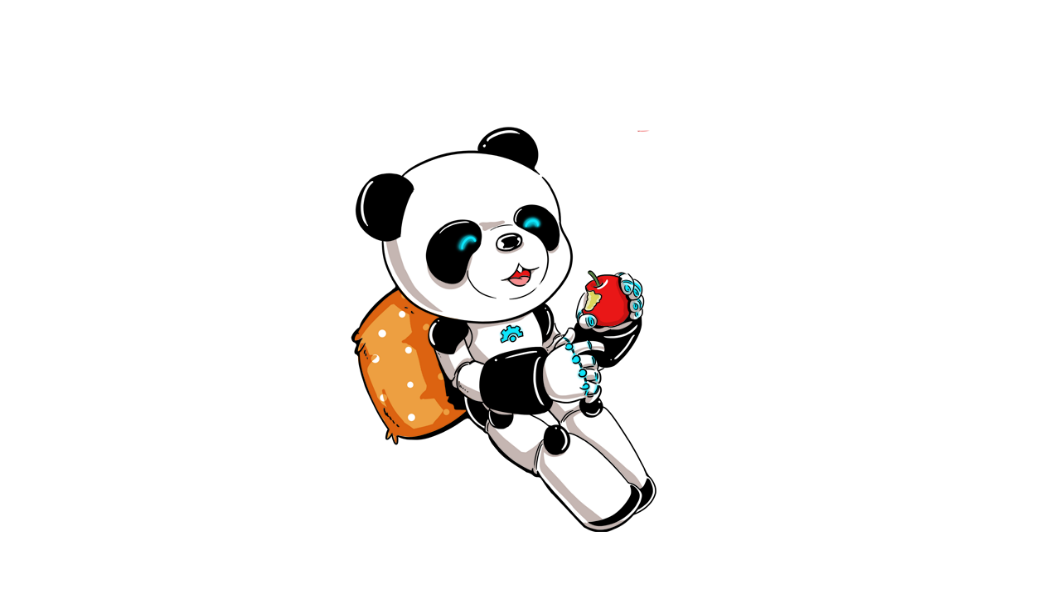 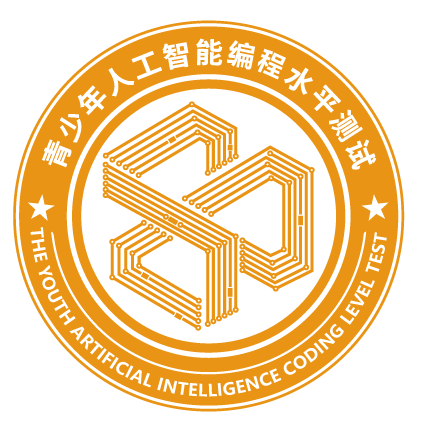 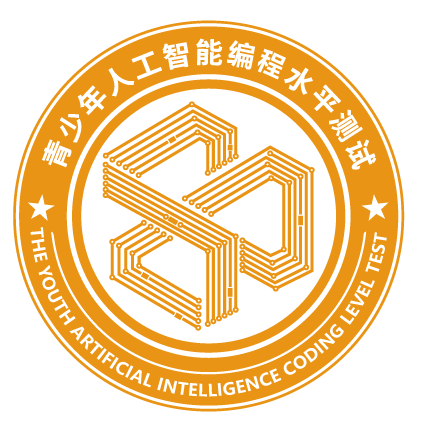 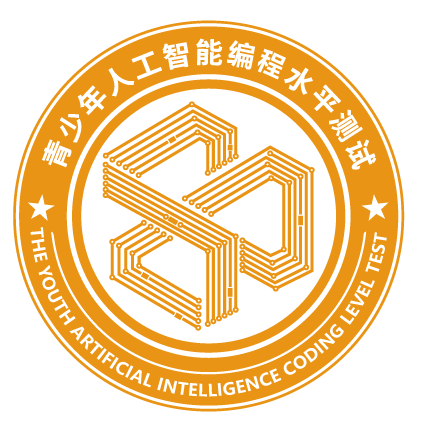 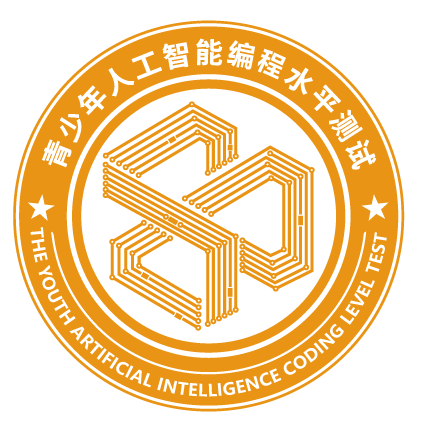 扩展知识
编写脚本有面向过程和面向对象的区别。
        面向过程就是分析出解决问题所需要的步骤，然后把这些步骤一步一步实现。
       面向对象是把问题分解成各个对象，建立对象的目的并不是为了完成一个过程，而是为了描述这些对象在整个解决问题的过程中的行为。
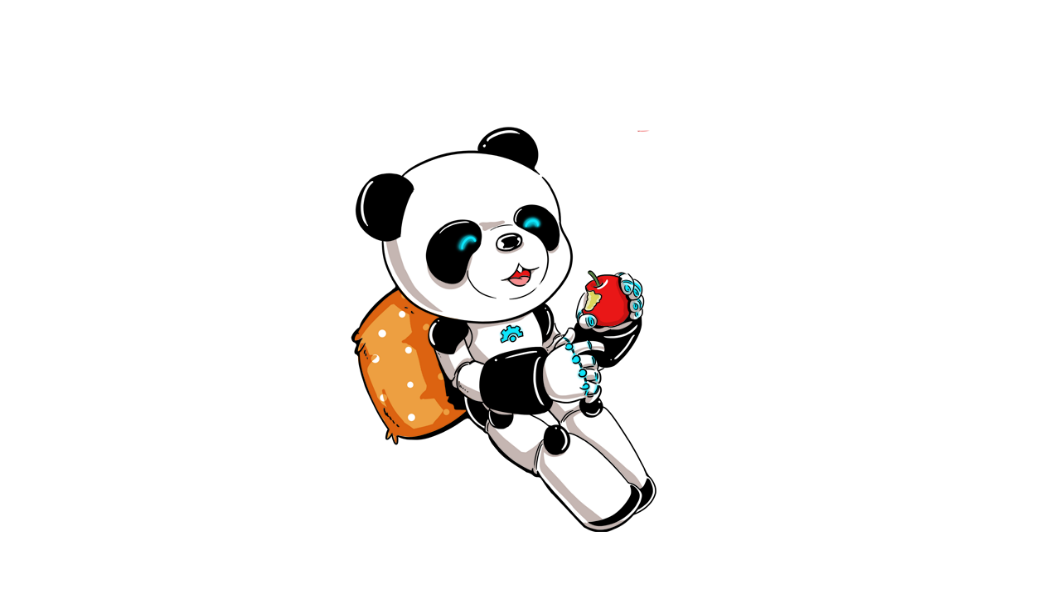 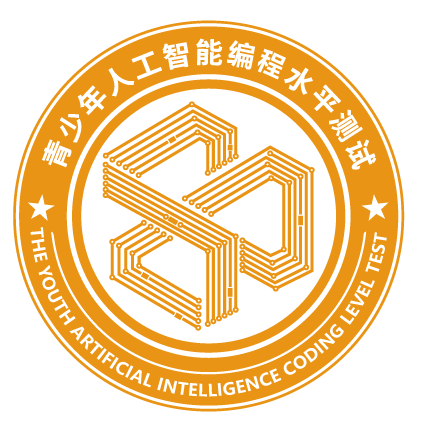 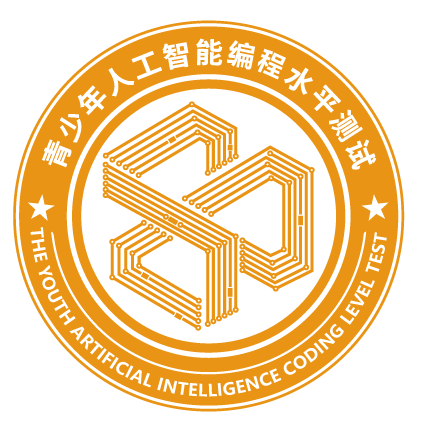